１０. 自然言語処理の基礎 自然言語処理の基本、チャットボット、単語のベクトル表現と類似度
（ディープラーニング，Python を使用）
（全１５回）
https://www.kkaneko.jp/ai/ae/index.html
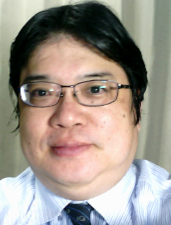 金子邦彦
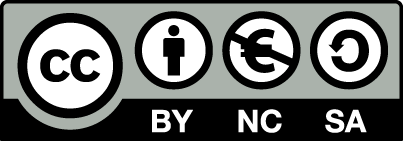 1
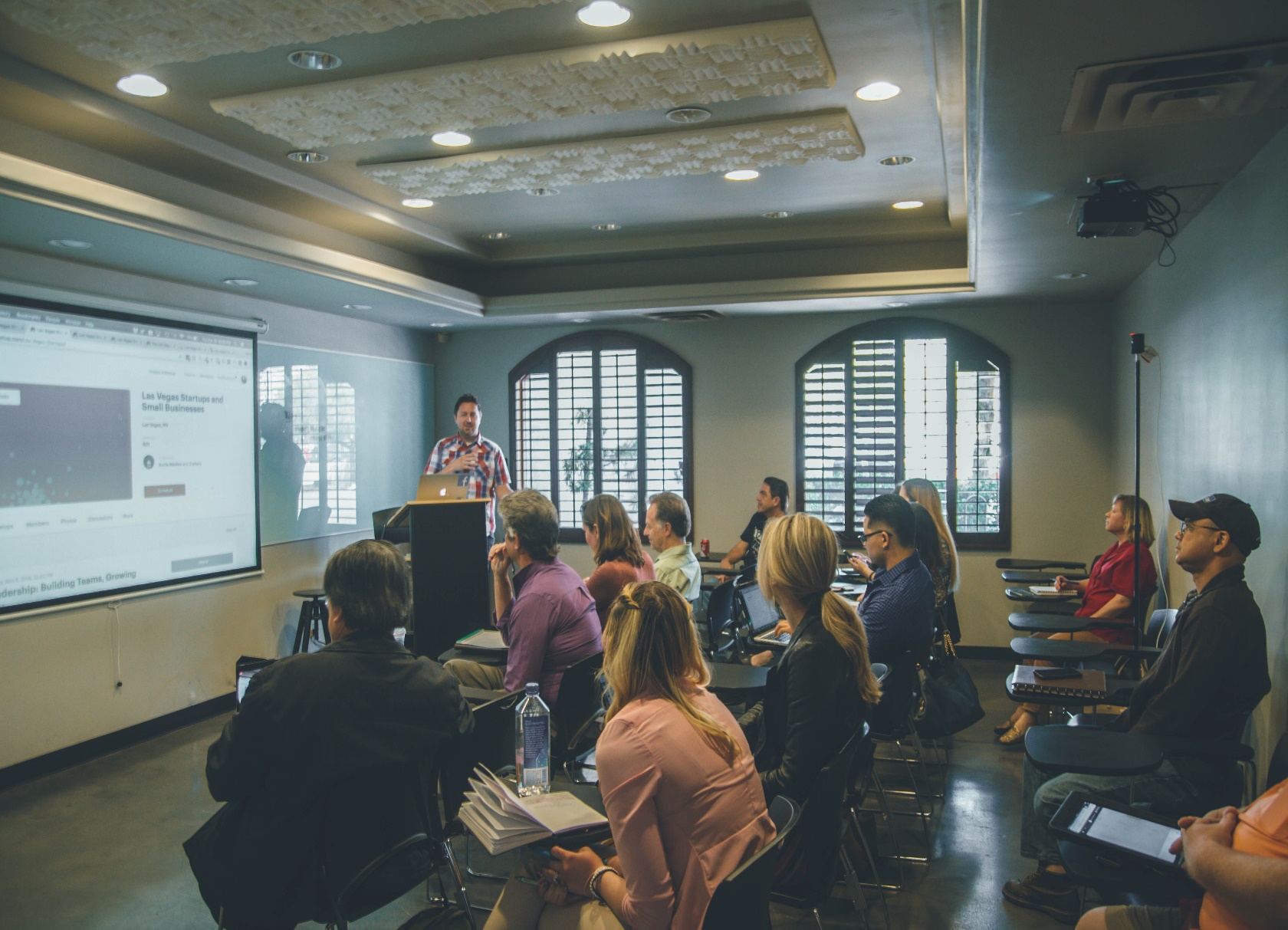 ①自然言語処理と人工知能の理解
②自然言語処理の基礎となる専門知識の理解
③チャットボット活用の実用スキルの向上
2
アウトライン
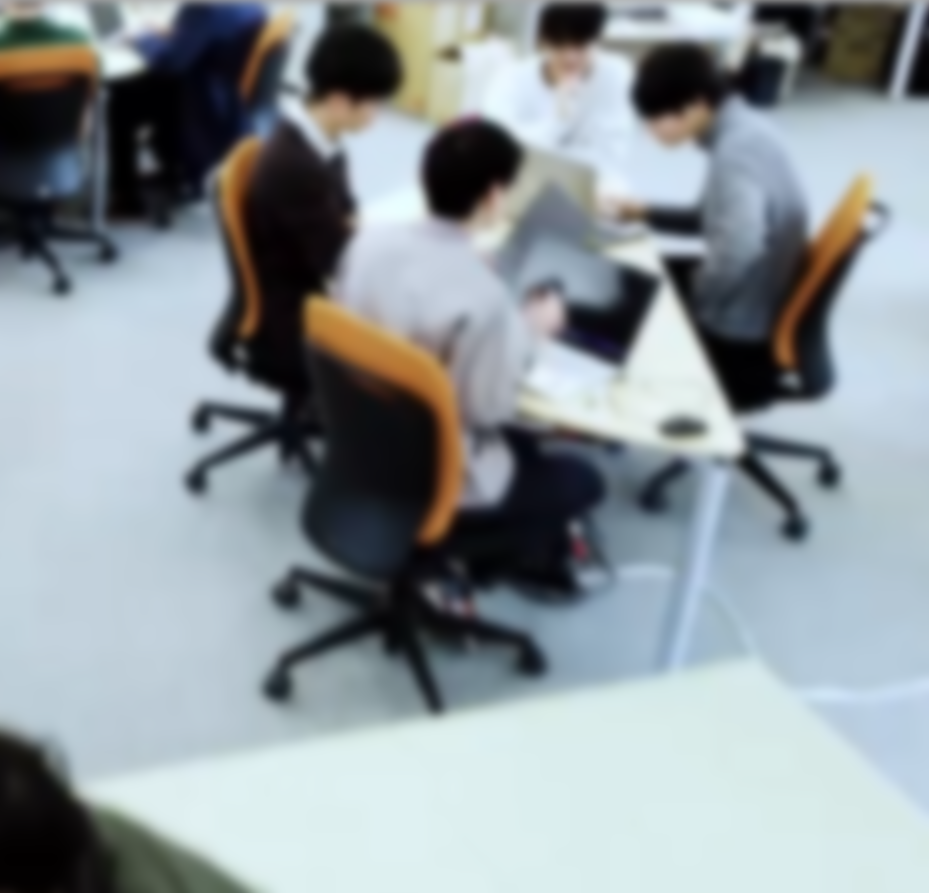 イントロダクション
自然言語処理と人工知能
単語ベクトル
チャットボットの概要
チャットボットのベストプラクティス
3
Google Colaboratory
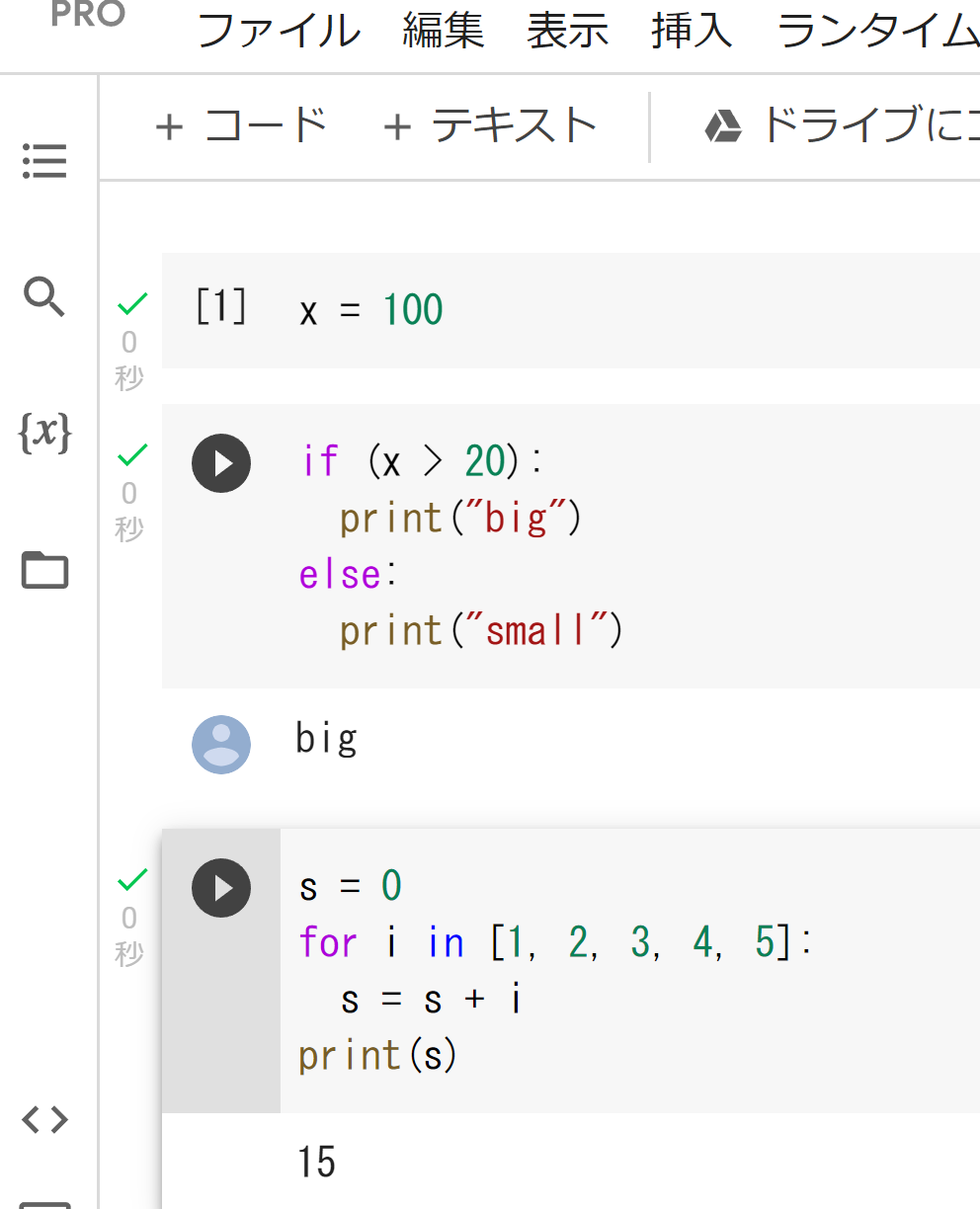 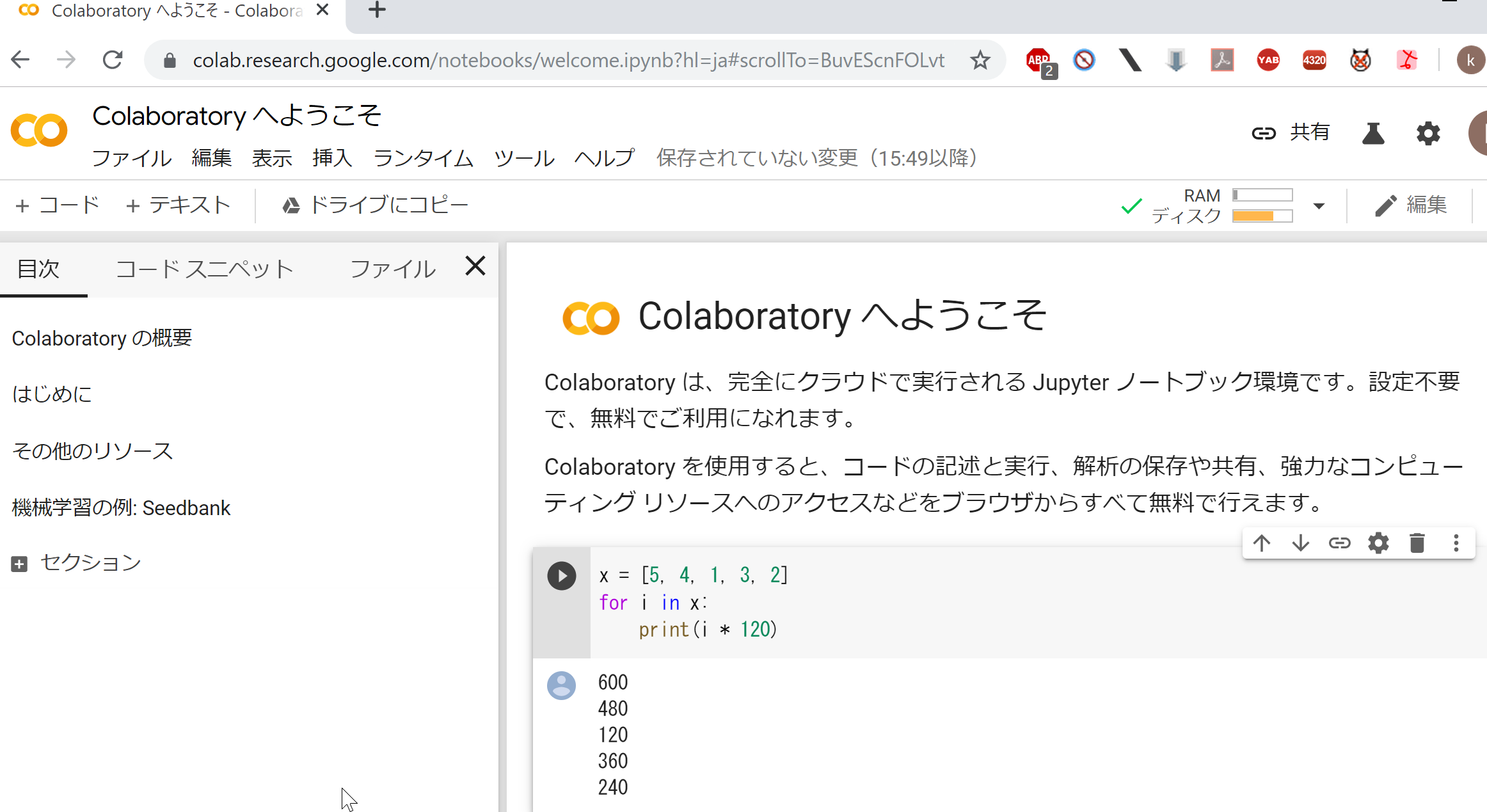 URL: https://colab.research.google.com/
オンラインで動く
Python のノートブックの機能を持つ
Python や種々の機能がインストール済み
本格的な利用には，Google アカウントが必要
4
Google Colaboratory の全体画面
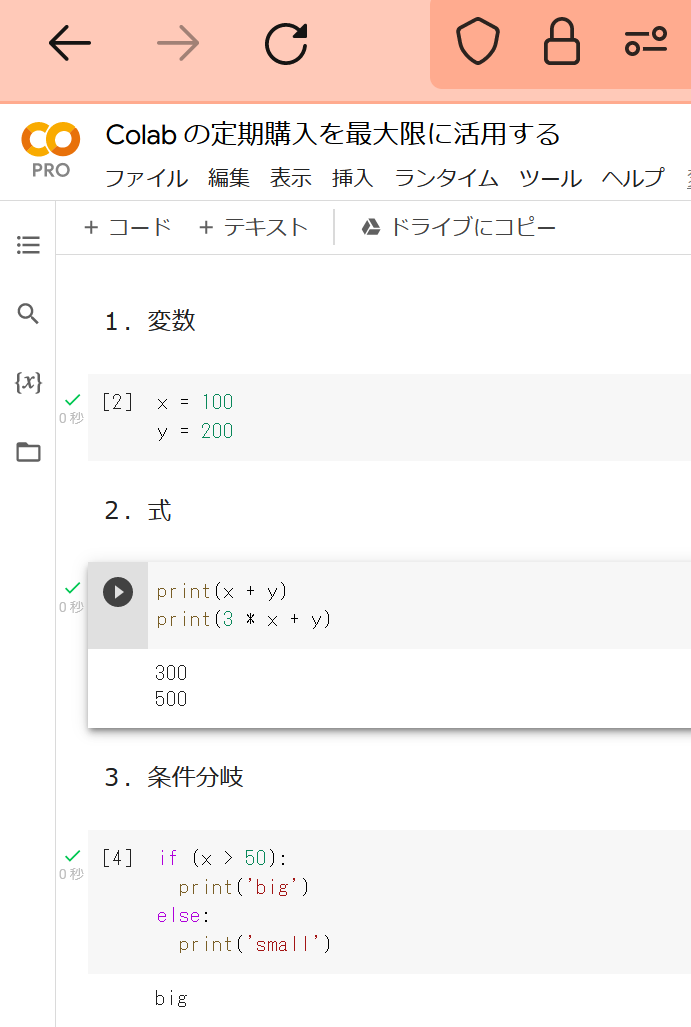 メニュー
コードセル，テキストセルの追加
メニュー
（目次，検索と置換，変数，ファイル）
コードセル，
テキストセルの
並び
Web ブラウザの画面
5
Google Colaboratory のノートブック
コードセル，テキストセルの２種類
コードセル： Python プログラム，コマンド，実行結果
テキストセル：説明文，図
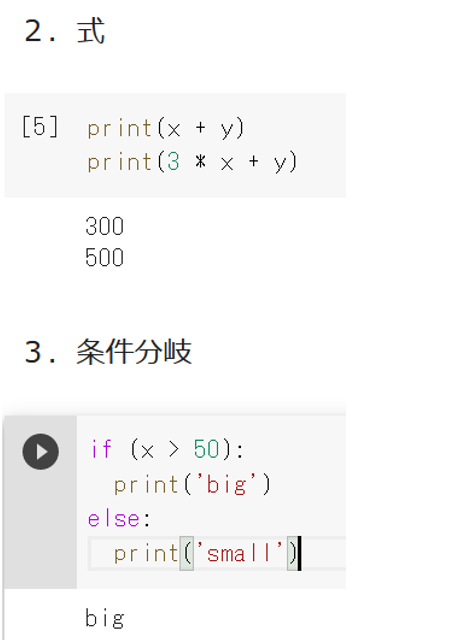 テキストセル
コードセル
テキストセル
コードセル
6
10-1. イントロダクション
7
人工知能
知的なITシステム
機械学習
知的なITシステム
データから学習し、知的能力を向上
ディープラーニング
データから学習し、複雑なタスクを実行。多層のニューラルネットワークを使用
8
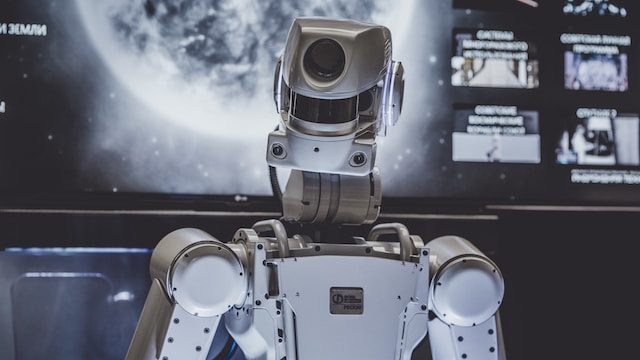 機械学習の特徴
機械学習は，コンピュータがデータを使用して学習することにより知的能力を向上させる技術
情報の抽出：データの中からパターンや関係性を自動で見つけ出す能力
簡潔さ：人間が設定しなければならなかったルールを、自動で生成できるようになる
限界の超越：他の方法では難しかった課題でも、機械学習を用いることで解決策や視点を得られる可能性がある
9
機械学習と訓練データ
訓練データ
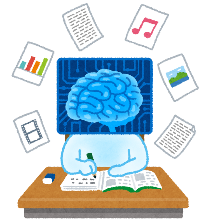 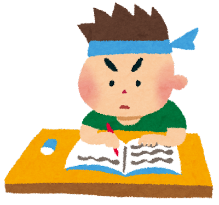 学習者
学習
訓練データを用いて学習を行う
10
機械学習での予測
プログラム
予測結果
データ
（入力）
入力　予測結果
１０　５００
１３　１０００
入力
１０
１３
コンピュータ
入力　　　正解
９　　　　５００
１１　　　５００
１２　　　１０００
１４　　　１０００
訓練データ
訓練データにより，学習が行われる。
新しいデータに対しては、自動で処理が行われる。
11
ディープラーニング
ディープラーニングに「ディープ」とついているのは、多層のニューラルネットワークを使用するため
層の数が少ない
層の数が多い（ディープ）
12
ディープラーニングまとめ
ディープラーニングは機械学習の一種であり、人工ニューラルネットワークを使用してデータから学習し、複雑なタスクを実行する技術

「ディープ」の名前は、多層のニューラルネットワークを使用することに由来

ディープラーニングが広く利用される理由は、多様なデータに適用でき、さまざまなタスクで高性能を発揮するため。例：画像認識、自然言語処理、音声認識など。
13
10-2. 自然言語処理と人工知能
14
自然言語処理
自然言語処理は、人間が普段使う言語（日本語、英語など）をコンピュータが理解したり、生成する技術
15
自然言語処理の用途
用途1: 言語の効果的な処理
例: 翻訳システム（Google翻訳、DeepL翻訳など）は、異なる言語間で翻訳

用途2: 人間との自然な対話の実現
例: スマートフォンのアシスタント（Siriやアレクサ）は、ユーザーの質問に答えるなど、人間との自然な対話を行う

日常生活で使われ、便利なサービスや製品が登場
16
「明日の天気は」
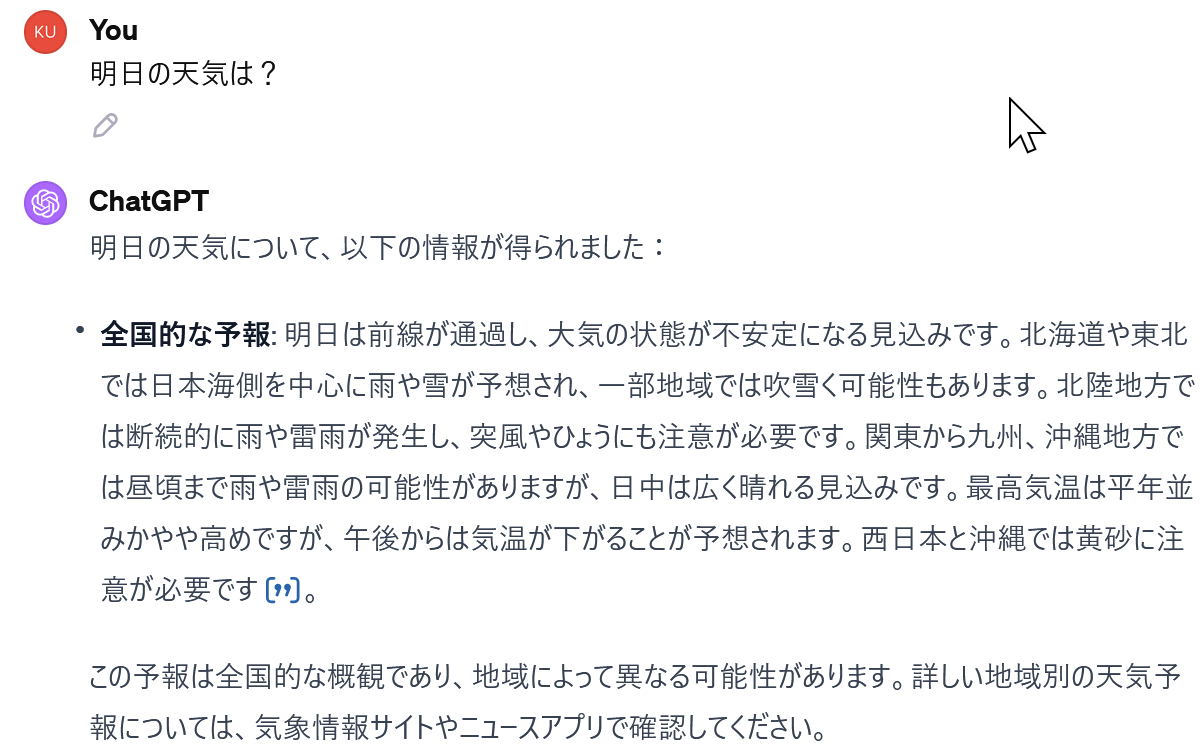 AI の回答
人間の言葉を使用しての AI とのコミュニケーション
17
自然言語処理のさまざまな応用
情報検索：インターネットから情報を検索
　例：検索エンジンでの、キーワードや文章による検索
AIとの対話、AIへの指示：AIが対話や指示に応じる
　例：AIアシスタント（Siriやアレクサ）
プログラミング支援
人間の指示による文書の作成や推敲
翻訳：異なる言語間で翻訳
　例：動画の自動翻訳、字幕付け
要約：長文からポイントを抜き出す
18
情報検索
検索エンジンでの、キーワードや文章による検索
　例：「サステナビリティ」で検索
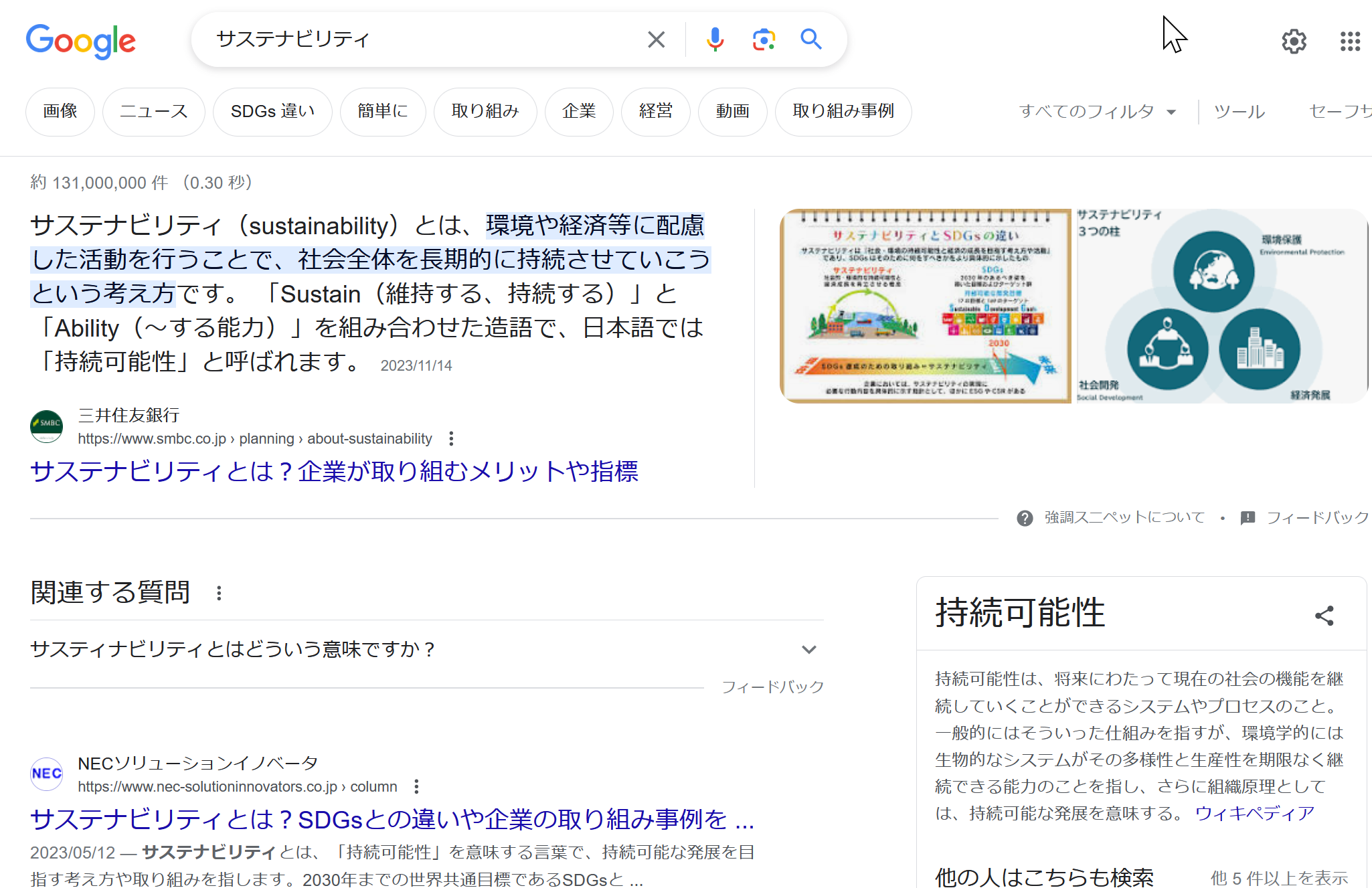 19
https://www.google.com
AI との対話
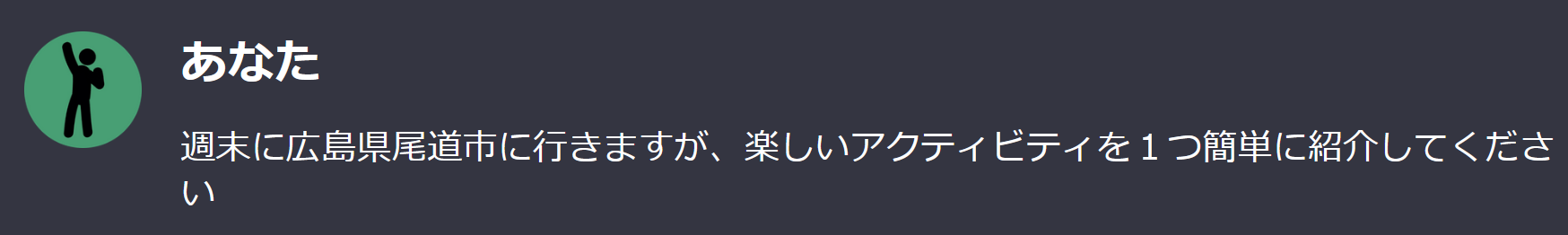 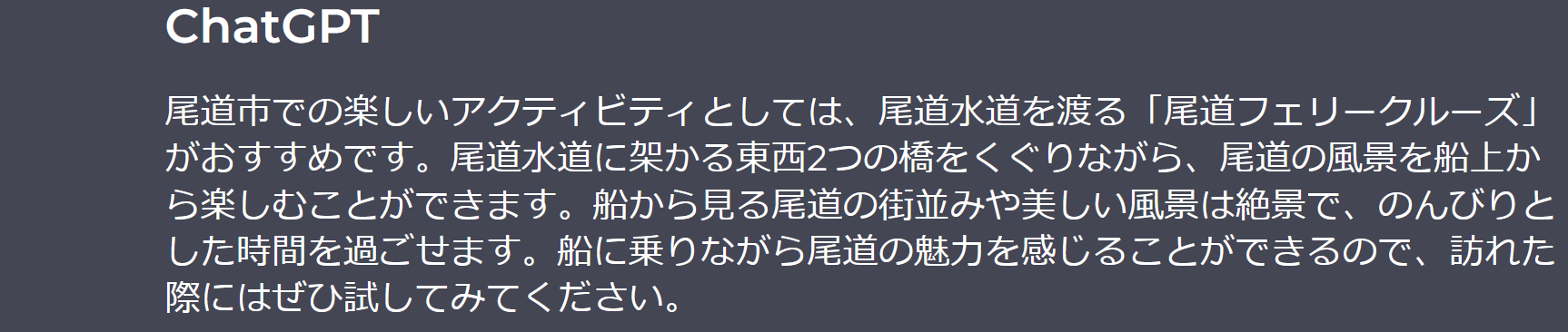 AI の回答
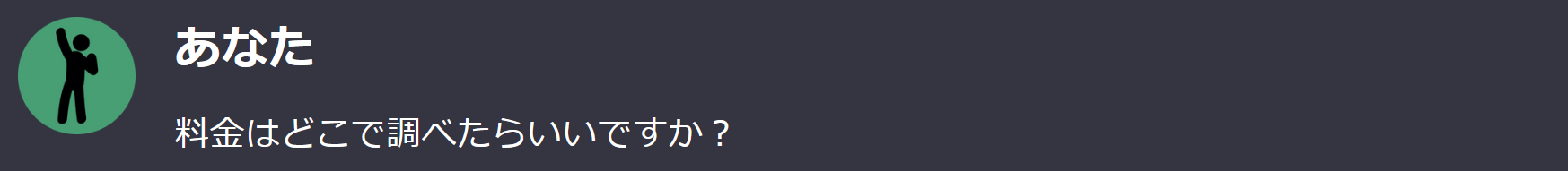 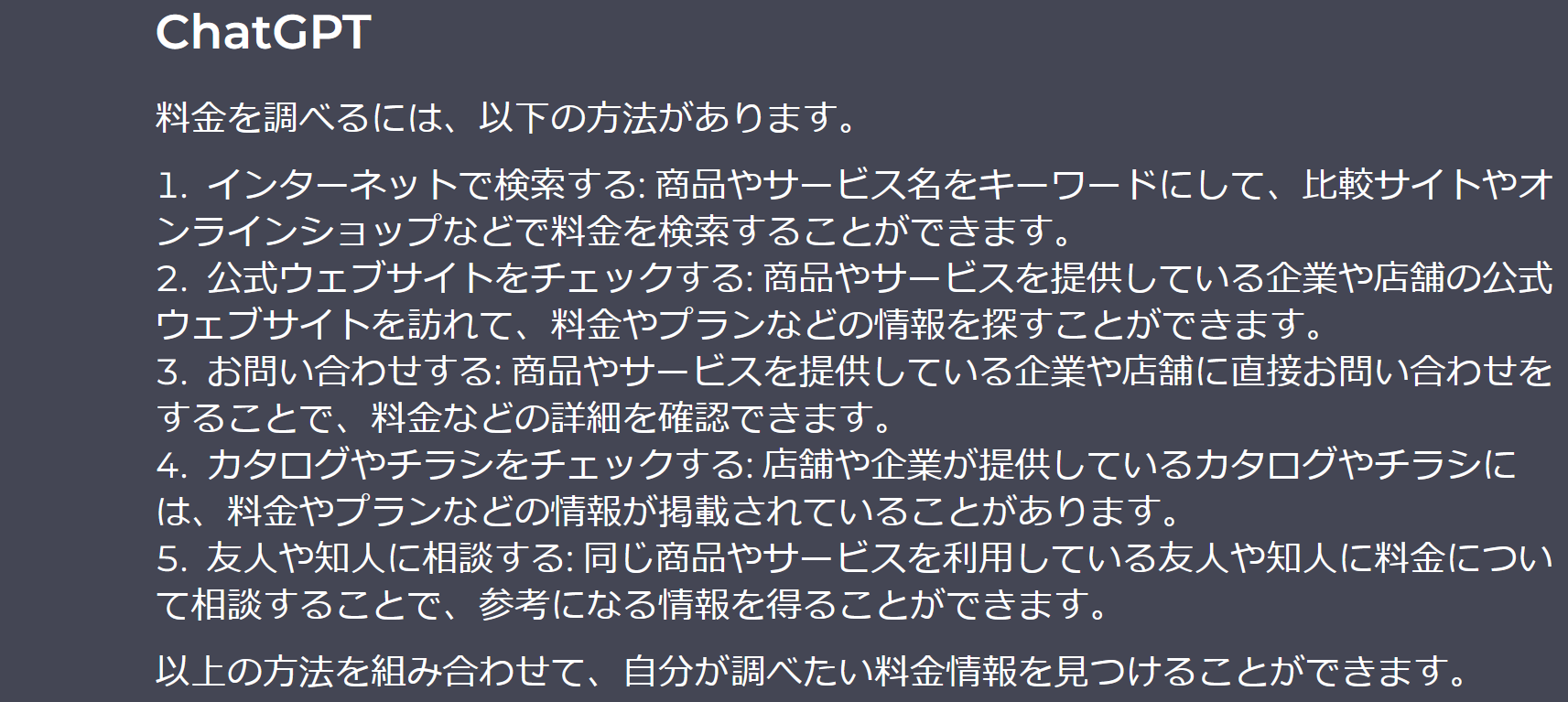 AI の回答
20
https://talkai.info/ja/chat/
AI への指示
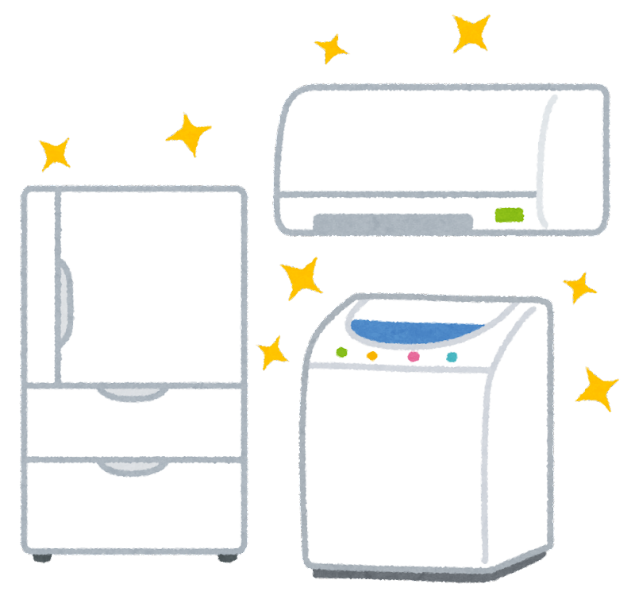 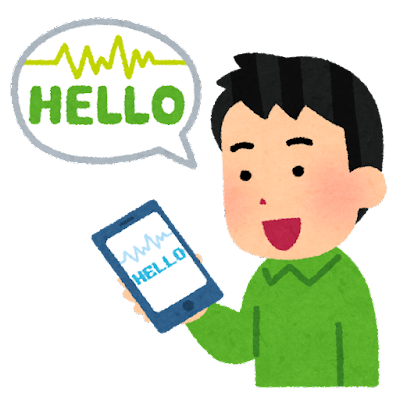 AIが対話や指示に応じる
・音声による家庭内のさまざまな装置の操作
・音声コマンドによるスマホや、スマートスピーカーの操作
21
AI への指示（文章の指示による画像の合成）
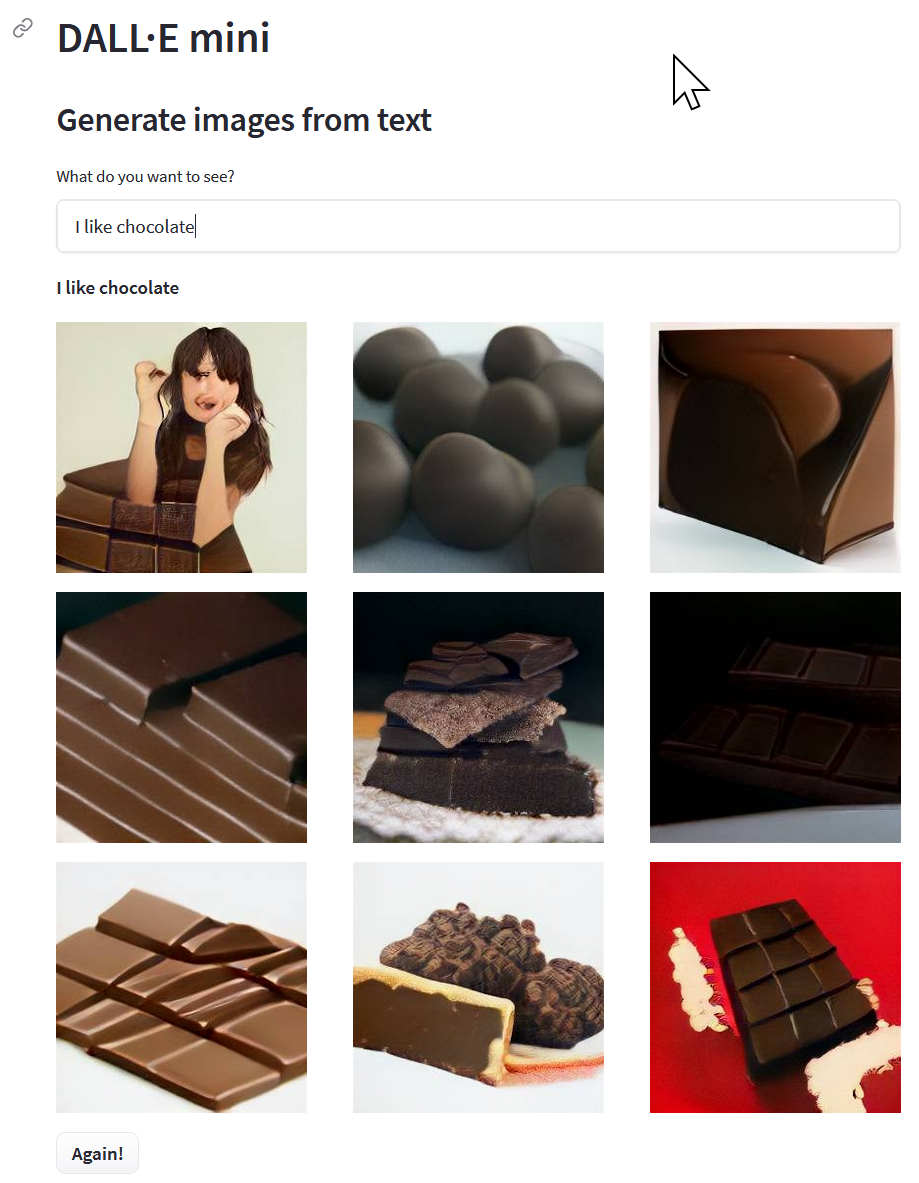 I like chocolate
元の文章
AI が生成した画像
DALL-E mini のオンラインデモ
https://huggingface.co/spaces/dalle-mini/dalle-mini
22
文書合成（データの分析）
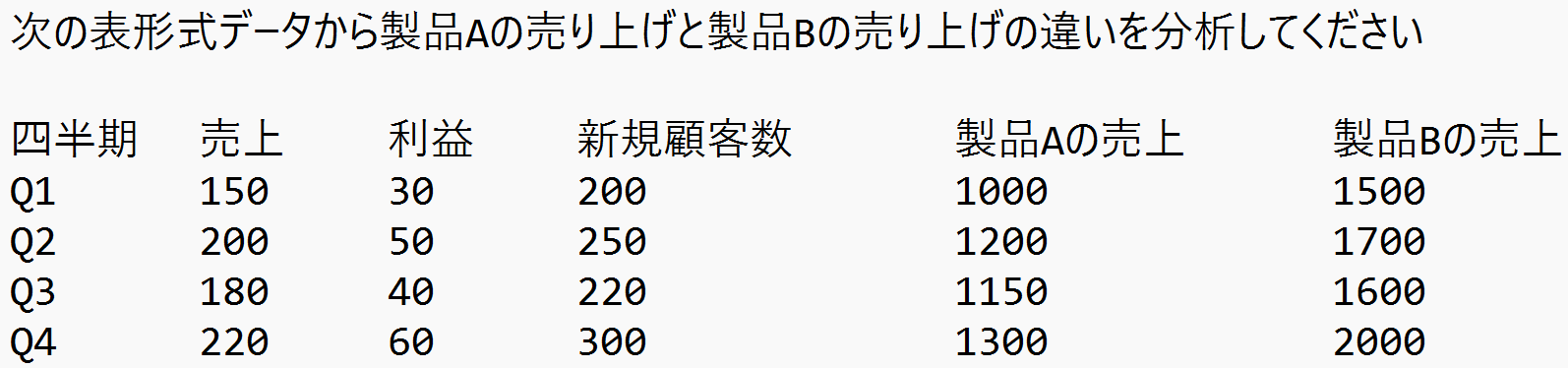 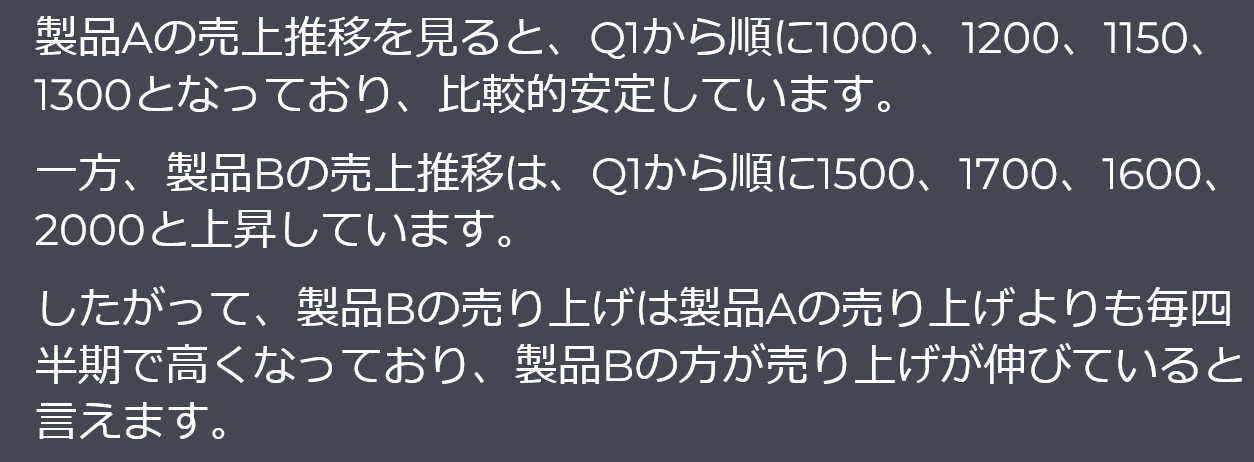 AI の回答
23
https://talkai.info/ja/chat/
プログラム支援
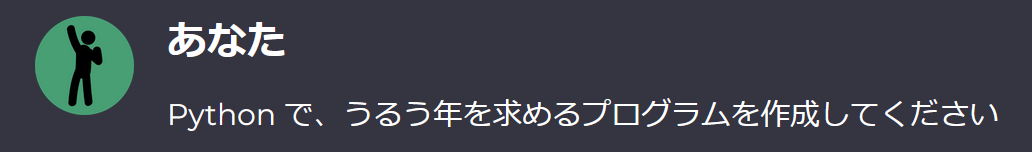 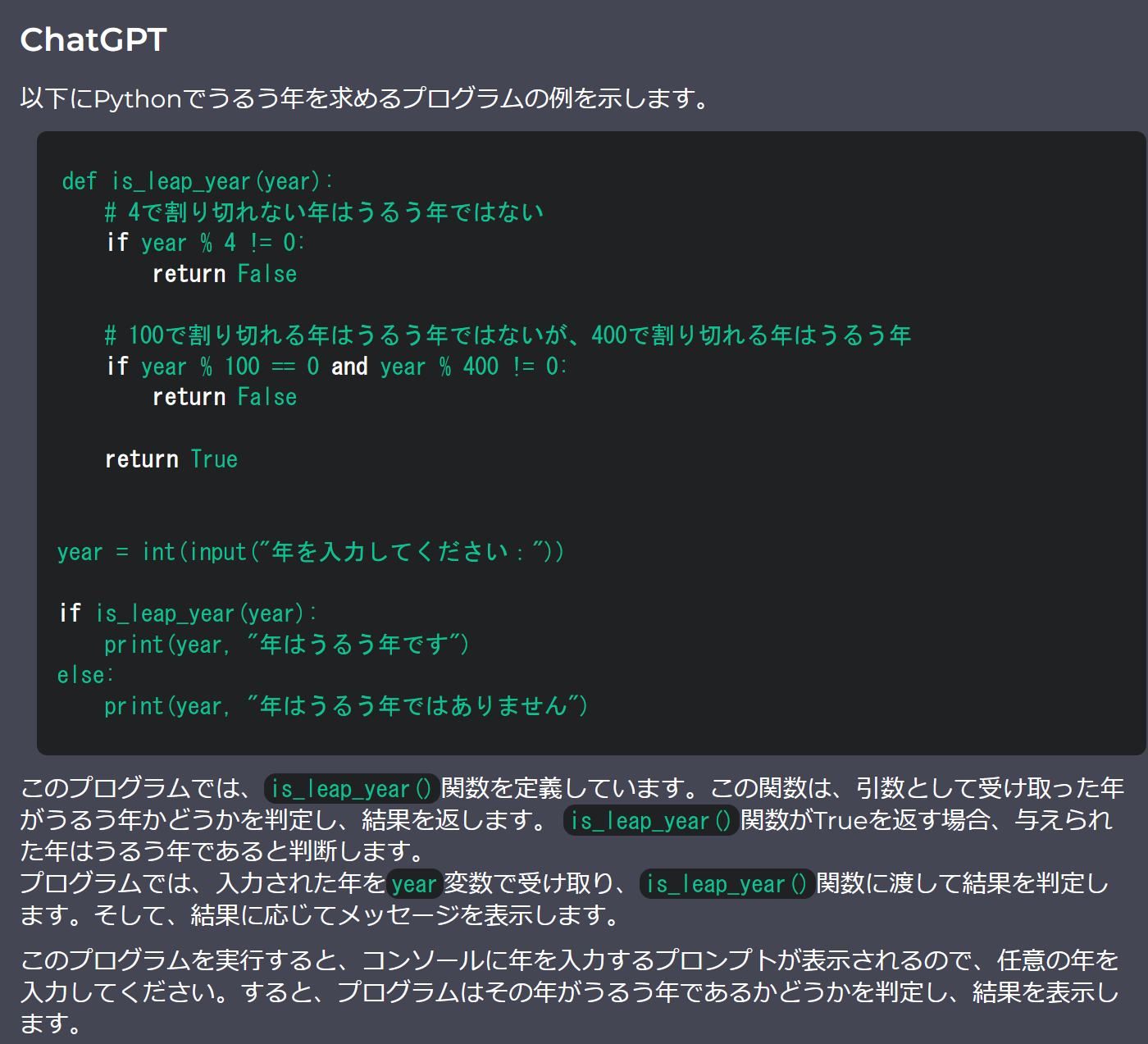 AI の回答
24
https://talkai.info/ja/chat/
翻訳（日本語から英語，英語から日本語）
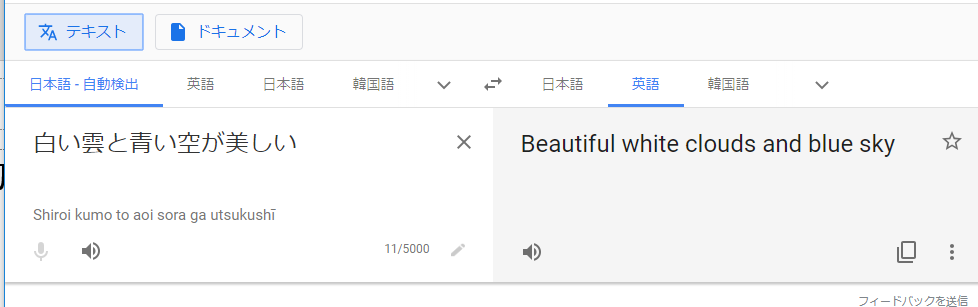 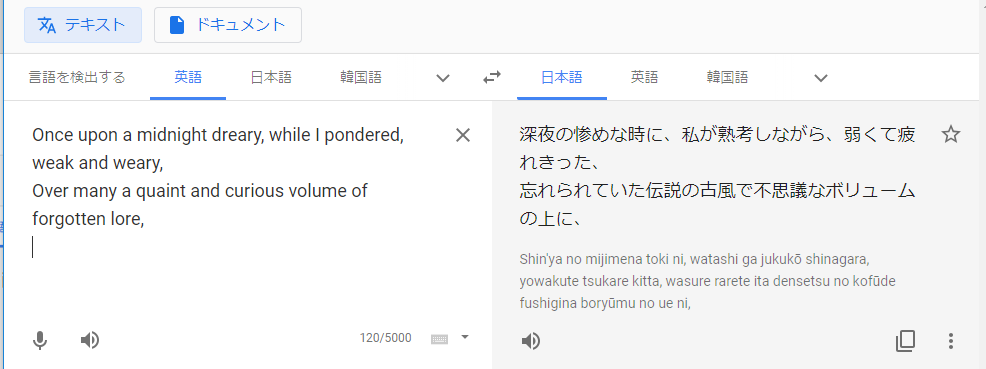 DeepL 翻訳ツール https://www.deepl.com/ja/translator
25
翻訳（ファイルの使用）
ワード，パワーポイントファイルの中から，
文字のデータを取り出すことも当たり前に
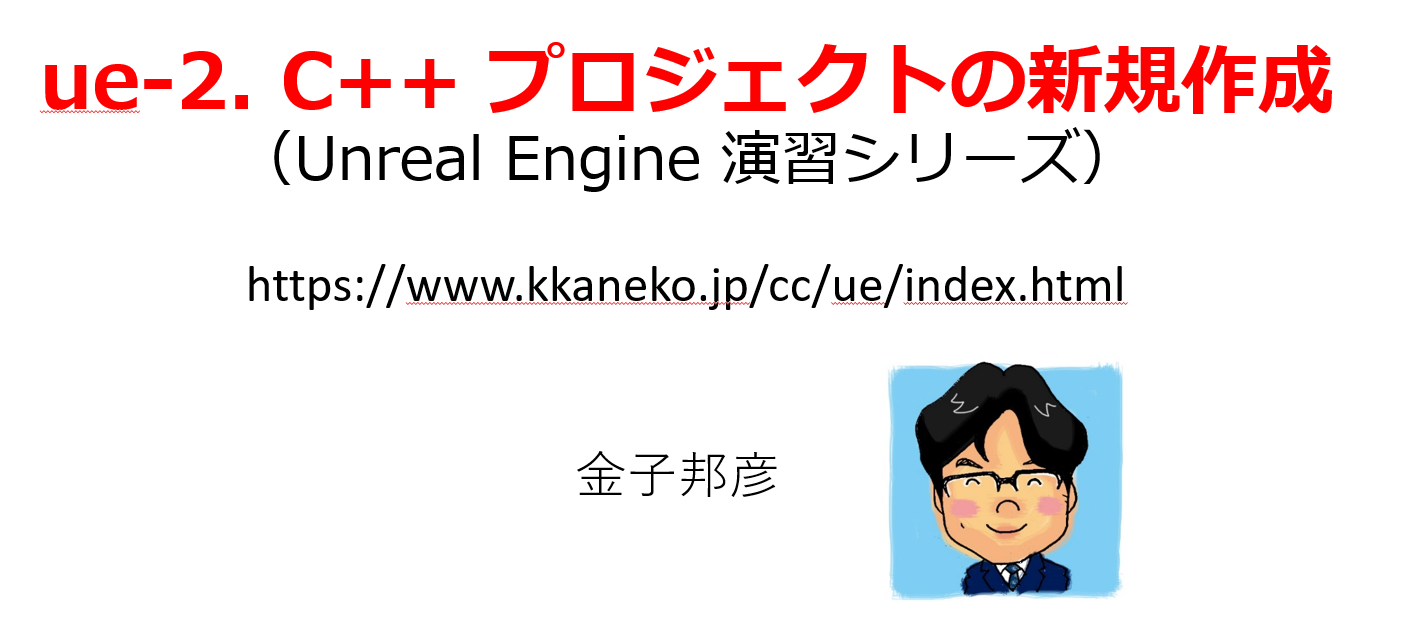 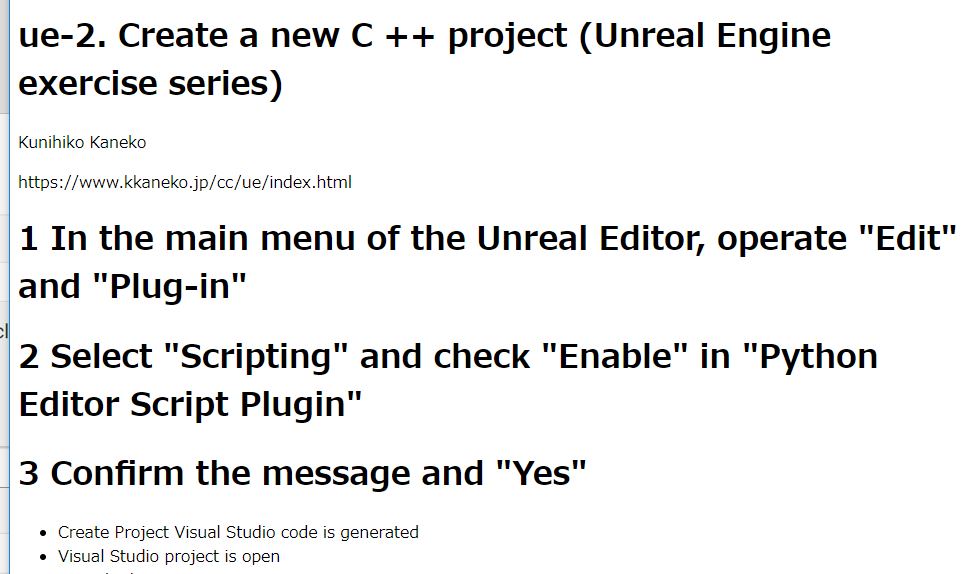 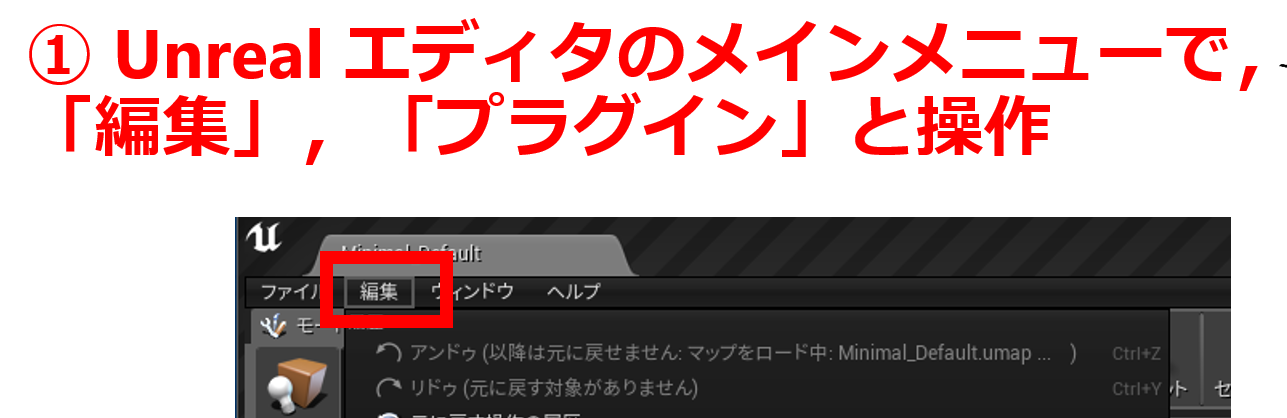 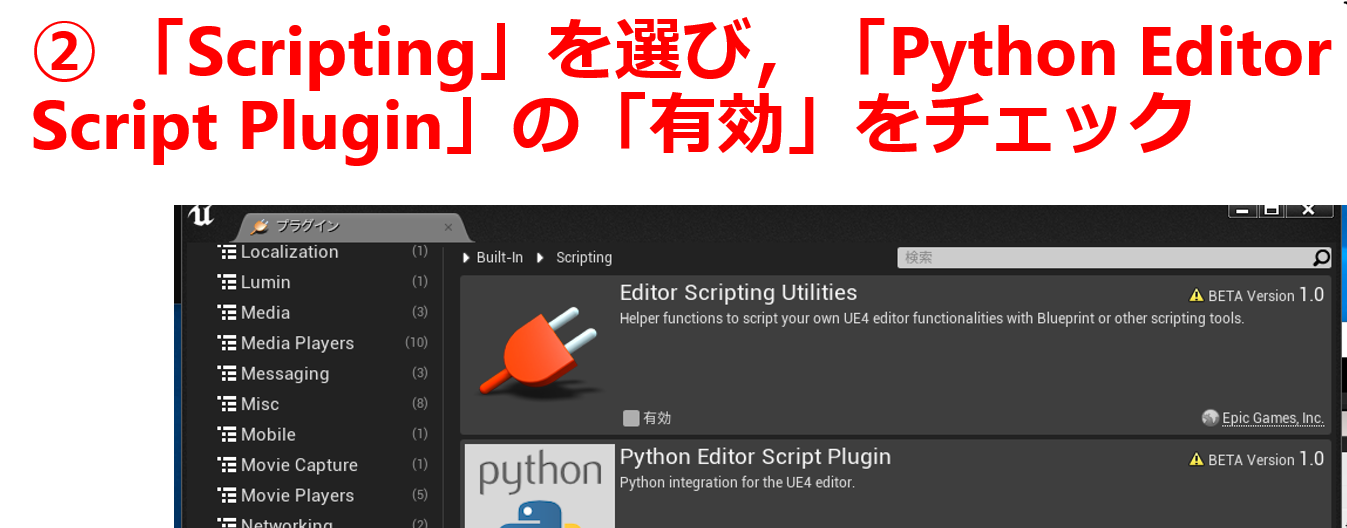 翻訳結果
元のパワーポイントファイル
DeepL 翻訳ツール https://www.deepl.com/ja/translator
26
要約
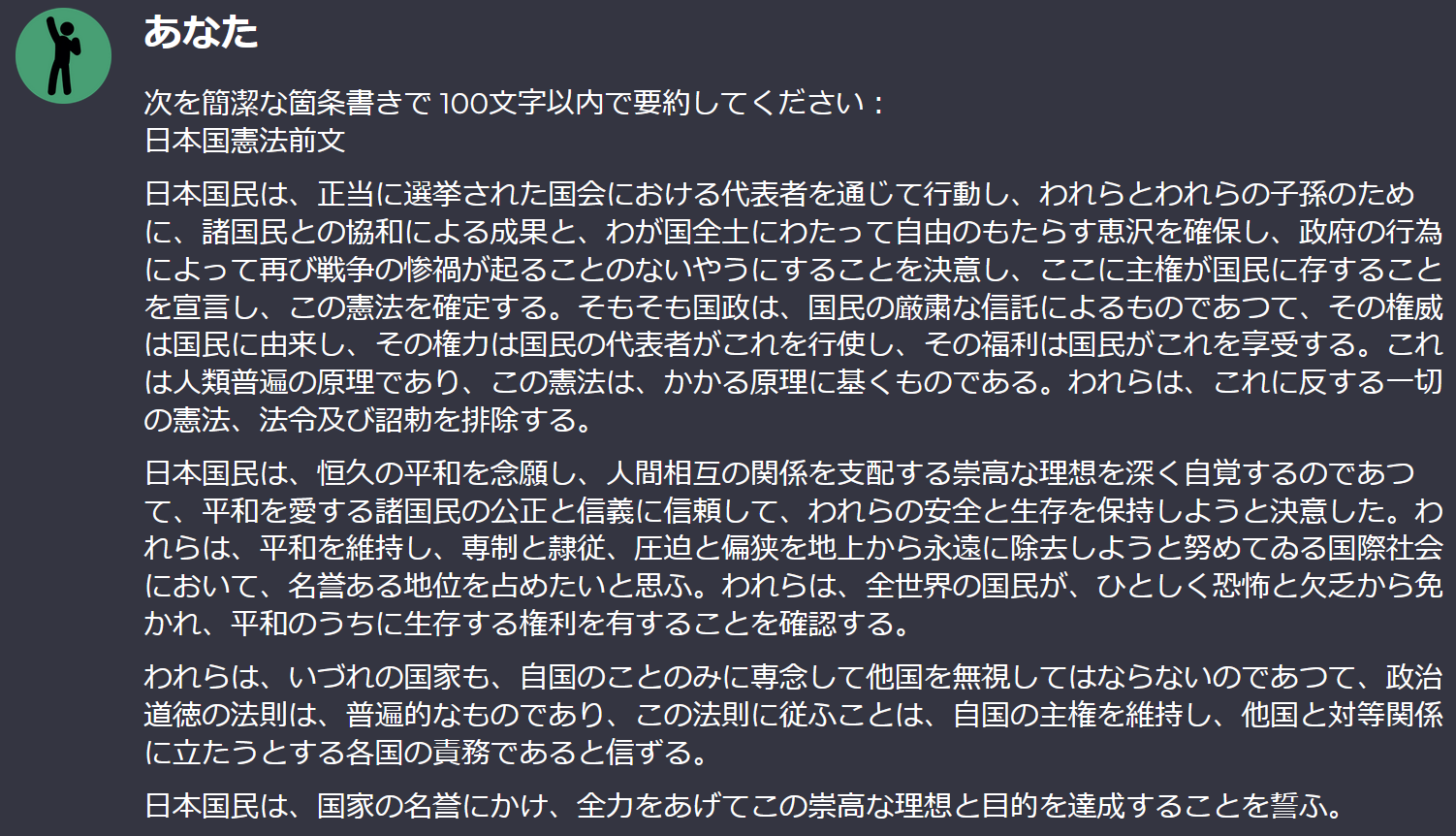 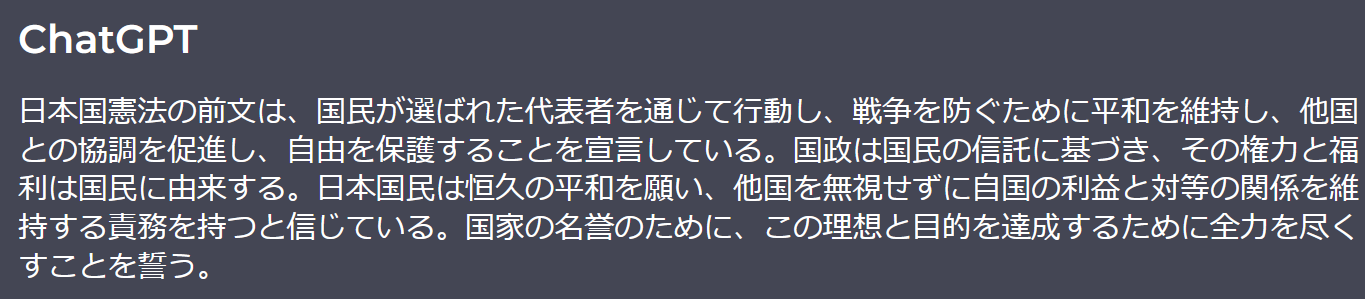 AI の回答
27
https://talkai.info/ja/chat/
ここまでのまとめ
自然言語処理は、人間が普段使う言語（日本語、英語など）をコンピュータが理解したり、生成する技術

応用例
情報検索：インターネットから情報を検索
AIとの対話、AIへの指示：AIが対話や指示に応じる
プログラミング支援
人間の指示による文書の作成や推敲
翻訳：異なる言語間で翻訳
要約：文章から要点を抜き出す
28
検索エンジンを学ぶメリット
情報収集の効率化
インターネットからの情報の獲得が効率的になる
リサーチ・スキルの強化
さまざまな検索を繰り返して、検索結果の質を確認することにより、信頼できる情報源を識別する能力を獲得
根拠に基づく思考の促進
インターネットの情報の信頼性や偏りを常に確認する習慣が身につく
29
チャットボットを学ぶメリット
AI とのコミュニケーション能力
チャットボットへのプロンプトの与え方の工夫により、より効果的にチャットボットを利用
AI 技術の把握
チャットボットの対話経験を重ねることで、AIの限界を理解。AIを活用するスキルが向上する。
課題解決スキル
チャットボット経由でさまざまな操作が可能になり、迅速なタスクの実行と、課題解決につながる
30
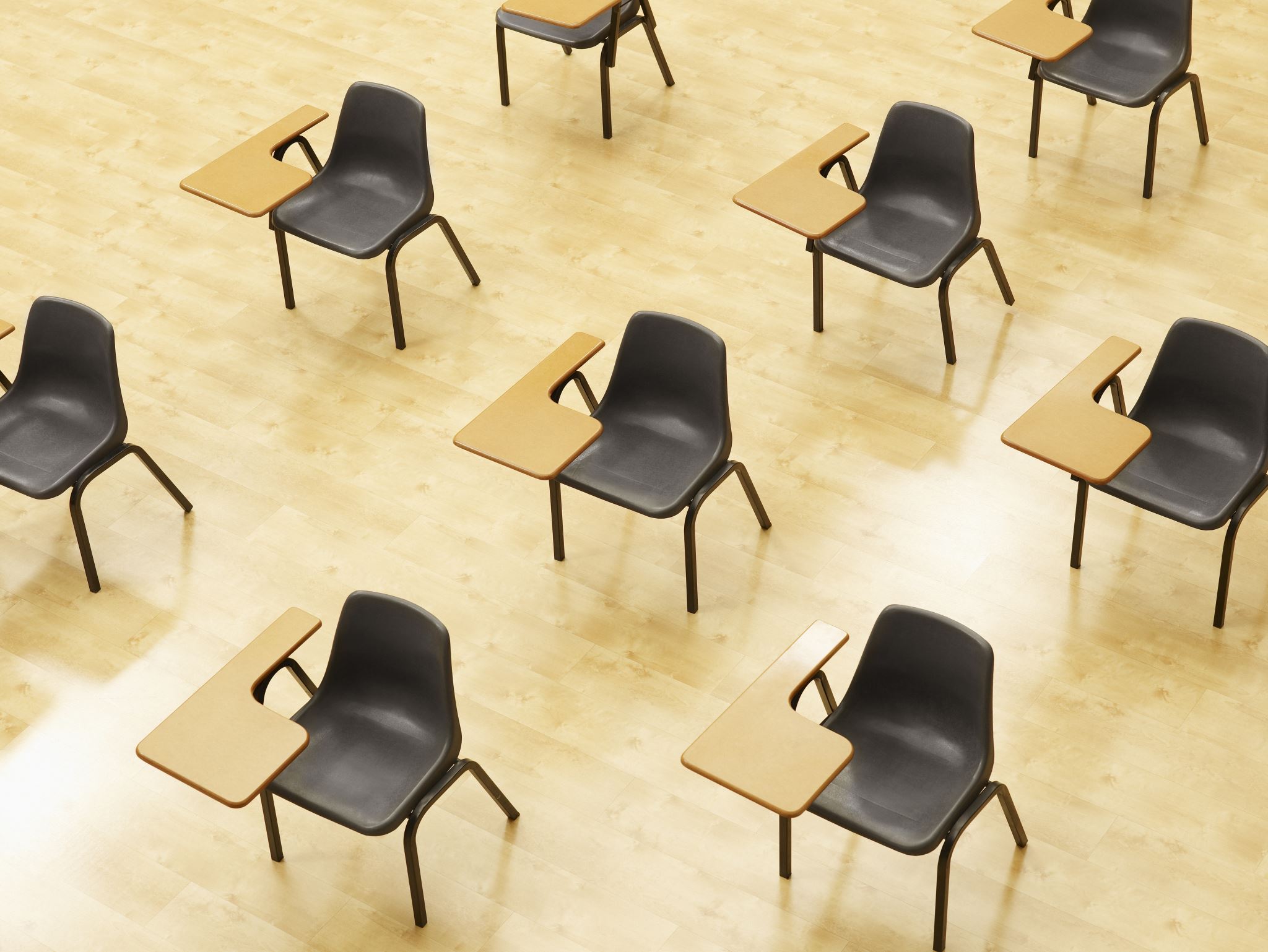 演習１．情報検索
【トピックス】
検索エンジンによる情報検索
31
目的：検索エンジンを利用し、効率的に関連情報を検索
手順
①トピックを考え、それに関連するキーワードをリストアップする
　トピック：脱炭素
　キーワード：再生可能エネルギー、温室効果
②キーワードと次の検索エンジンを使用し、関連する情報を数個以上集める
　https://www.google.com/?hl=ja
③検索エンジンが推薦する情報源（ページ）が信頼できるものか、自分なりに判断する
32
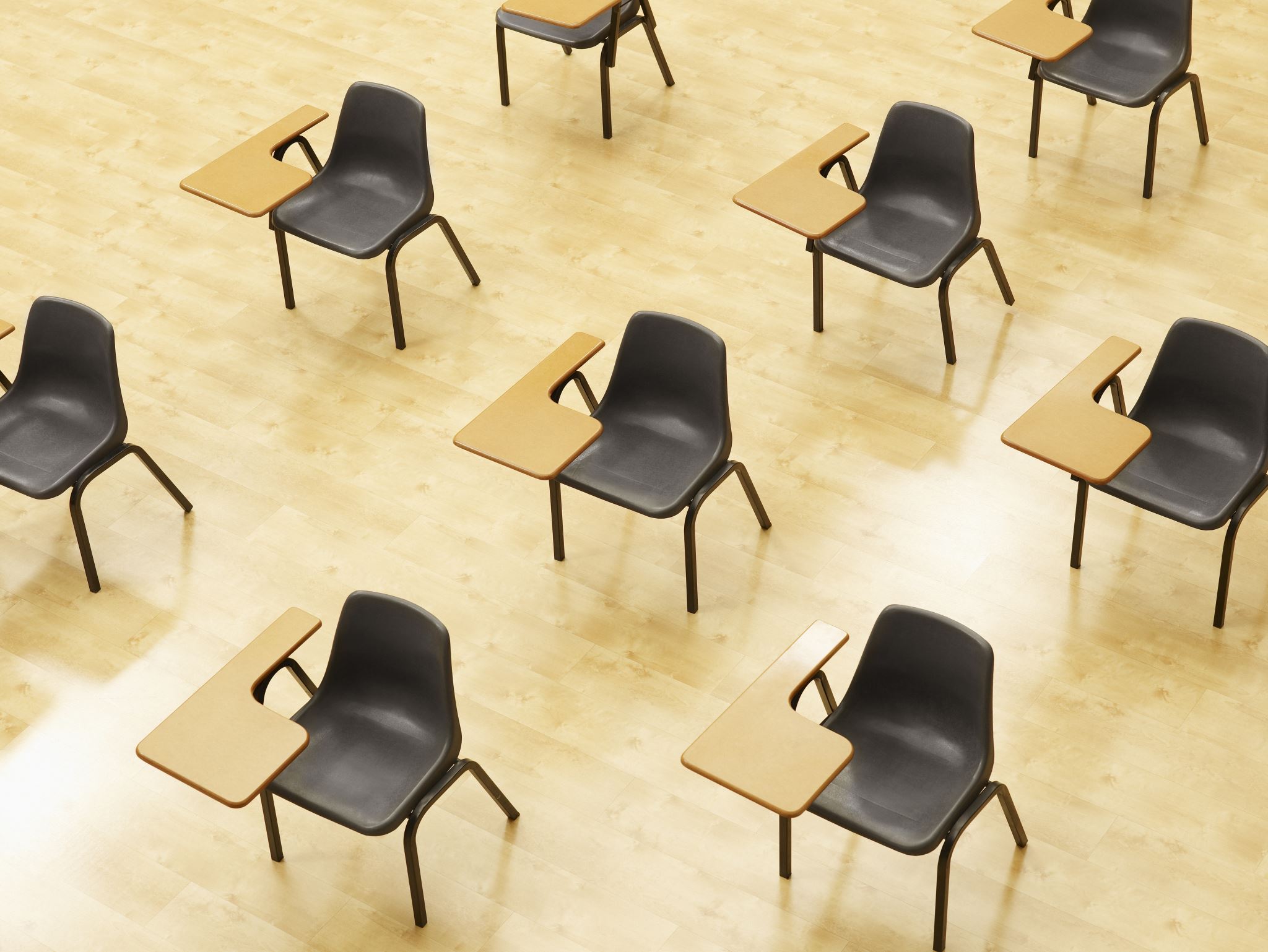 演習２．チャットボットによるデータの分析
【トピックス】
チャットボット
TalkAI
33
目的：AIとの効果的なコミュニケーション
時には不正確であったり不十分な回答を出す可能性のあるチャットボットを有効に活用するスキルを向上させる
手順
①次のチャットボット（TalkAI）に、さまざまな質問や指示を出す
https://talkai.info/ja/chat/
②対話の継続にも挑戦してみる
例：「前の回答について　●●を改善してください」とAIに指示する
③ チャットボットとの対話経験を繰り返し、その有効性、有効に使うための工夫を探索してみる
34
自習１．チャットボットを用いた売上データ分析

目的：分析スキルの向上、チャットボット活用スキルの深化

次のチャットボットを利用
https://talkai.info/ja/chat/

プロンプトとして、次を与える

次の表形式データから製品Aの売り上げと製品Bの売り上げの違いを分析してください

四半期	売上	利益	新規顧客数	製品Aの売上	製品Bの売上
Q1	150	30	200		1000		1500
Q2	200	50	250		1200		1700
Q3	180	40	220		1150		1600
Q4	220	60	300		1300		2000
35
自習２．チャットボットによる要約体験
次のチャットボットを利用
https://talkai.info/ja/chat/
プロンプトとして、次を与える。自分なりに考えて、他のプロンプトも与えてみる

次を100文字以内に分かりやすく要約してください。
    日本国憲法前文
    日本国民は、正当に選挙された国会における代表者を通じて行動し、われらとわれらの子孫のために、諸国民との協和による成果と、わが国全土にわたって自由のもたらす恵沢を確保し、政府の行為によって再び戦争の惨禍が起ることのないやうにすることを決意し、ここに主権が国民に存することを宣言し、この憲法を確定する。そもそも国政は、国民の厳粛な信託によるものであつて、その権威は国民に由来し、その権力は国民の代表者がこれを行使し、その福利は国民がこれを享受する。これは人類普遍の原理であり、この憲法は、かかる原理に基くものである。われらは、これに反する一切の憲法、法令及び詔勅を排除する。
    日本国民は、恒久の平和を念願し、人間相互の関係を支配する崇高な理想を深く自覚するのであつて、平和を愛する諸国民の公正と信義に信頼して、われらの安全と生存を保持しようと決意した。われらは、平和を維持し、専制と隷従、圧迫と偏狭を地上から永遠に除去しようと努めてゐる国際社会において、名誉ある地位を占めたいと思ふ。われらは、全世界の国民が、ひとしく恐怖と欠乏から免かれ、平和のうちに生存する権利を有することを確認する。
    われらは、いづれの国家も、自国のことのみに専念して他国を無視してはならないのであつて、政治道徳の法則は、普遍的なものであり、この法則に従ふことは、自国の主権を維持し、他国と対等関係に立たうとする各国の責務であると信ずる。
    日本国民は、国家の名誉にかけ、全力をあげてこの崇高な理想と目的を達成することを誓ふ。
36
10-3. 単語ベクトル
37
【自然言語処理の課題】

　　語の類似性を扱うこと

　　　私の母は親切だ
　　　私の母は優しい
　　　私の母は思いやりがある
これらの単語は類似しているということを、
データをもとに裏付けること自体も課題
38
単語を数値化し，単語の特徴ベクトルを得ている
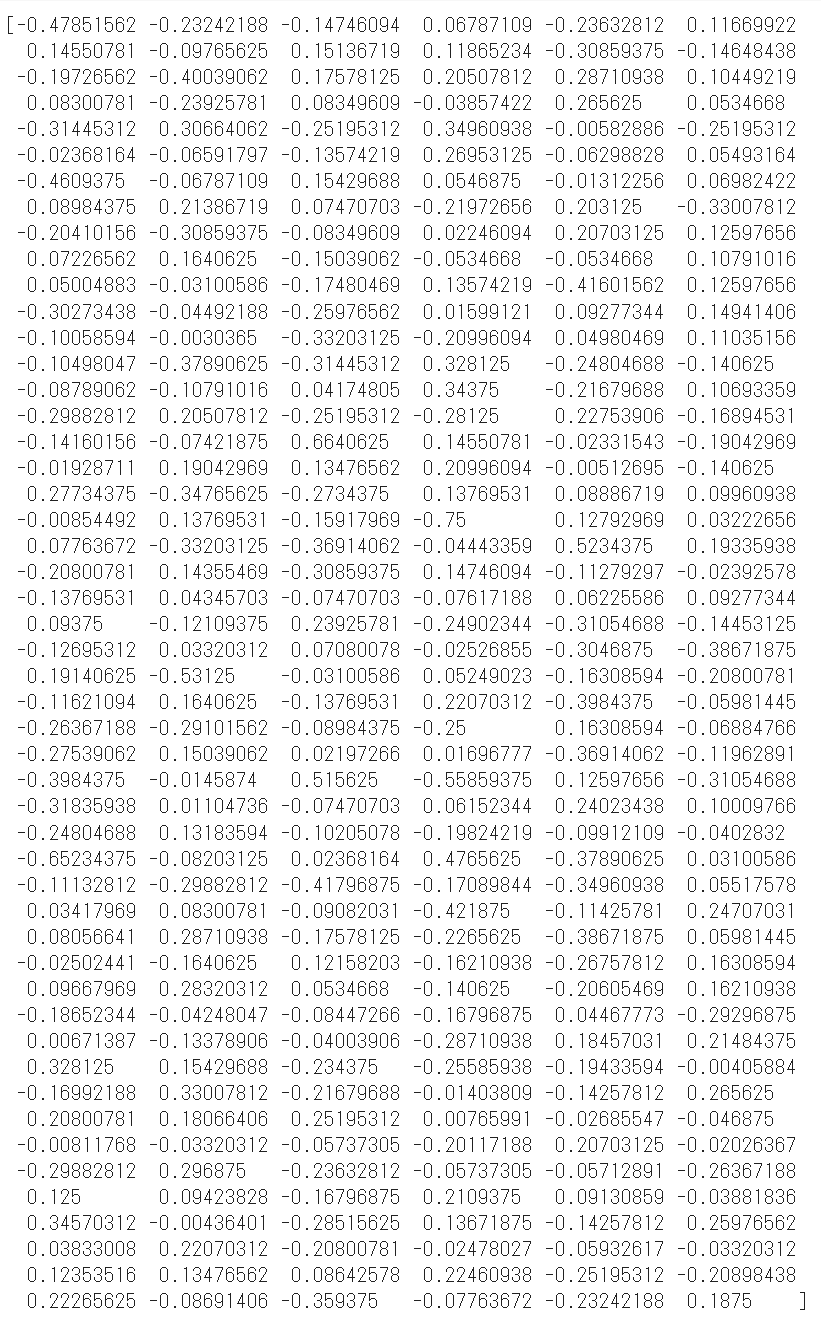 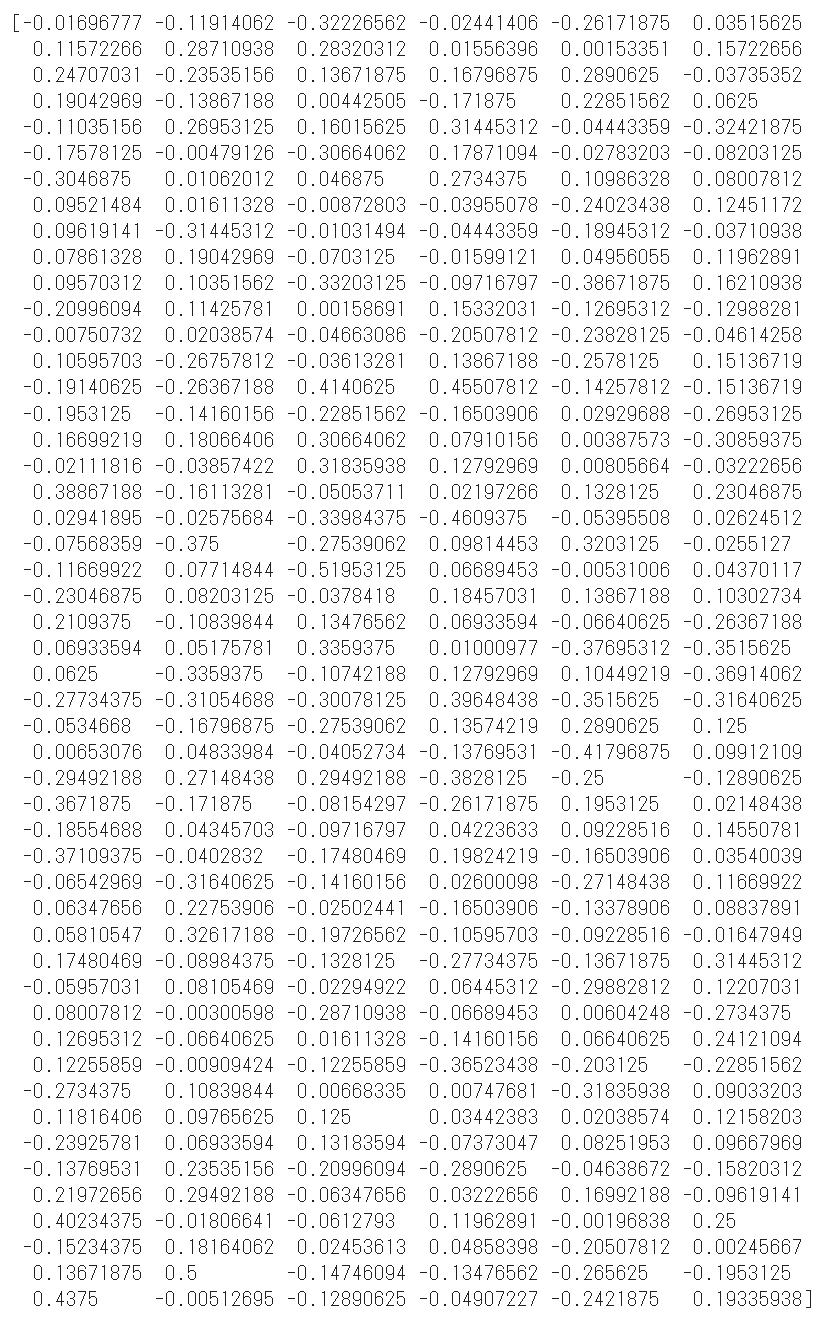 単語
単語
iPad
iPhone
数値化
数値化
多数の数値の組
（ここでは 300個の数値）
多数の数値の組
（ここでは 300個の数値）
39
数値と距離
9
10
100
遠い
（距離: 90）
近い
（距離: 1）
40
ベクトルと距離
複数の数値の組（ベクトル）で考えることもある
遠い
10, 6
近い
5, 5
4, 4
１つの点が２個の数値の場合
41
単語の特徴ベクトル
単語の特徴ベクトルは，単語を数値化したもの
　このとき，複数の数値の組（ベクトル）を考える
意味の近い単語は近くになるようにする。
みかん
バス
りんご
42
単語の特徴ベクトル
どうやって，コンピュータが単語の特徴ベクトルを得るか？

【分布仮説】
同じ文脈で出現する単語は、類似する意味を持つ
　みかんは甘い　　　　りんごは甘い
　みかんを食べた　　　りんごを食べた
　
　バスは速い
　バスを探した
互いに
同じ文脈
違う文脈
43
Harris, Z. (1954). Distributional structure. Word, 10(23): 146-162.
ヒエログリフの ??? の単語は，何と似ているか？
 （??? の単語の意味は、実は dog である）
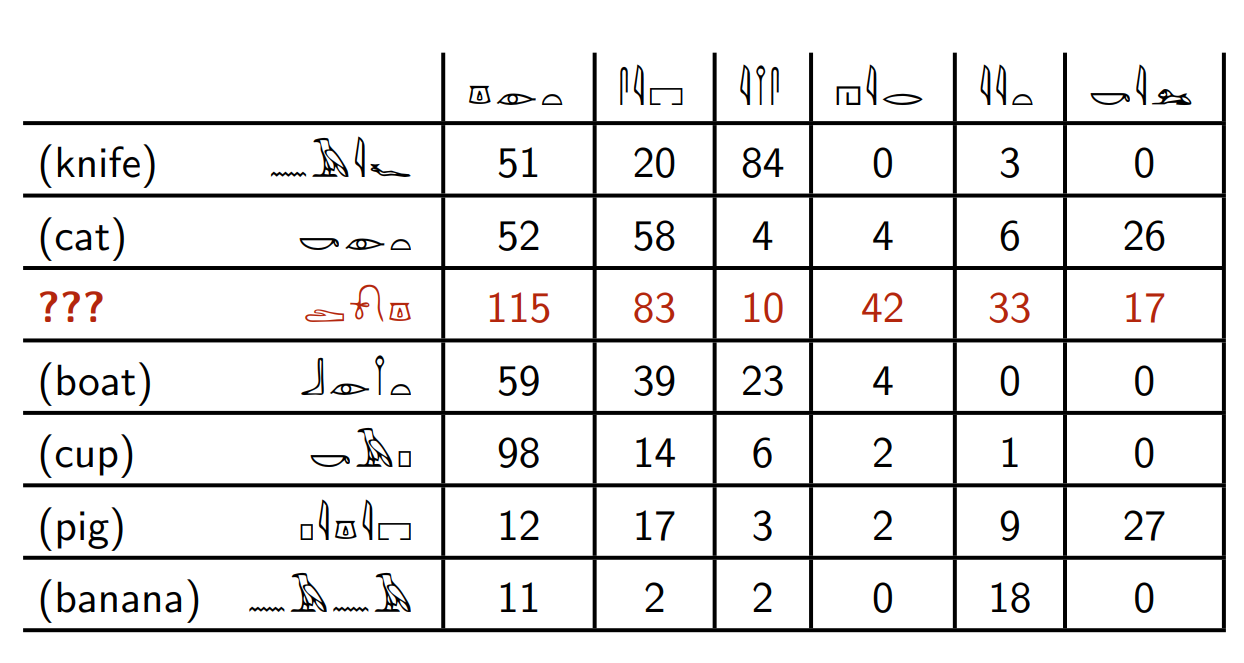 cat, pig 
と傾向が似ている
値は、２つの単語の共起頻度（共起する回数）
Stefan Evert, Marco Baroni and Aslessanddro Lenci,
Distributional Semantic Models, Tutorial as NAACL-HLT 2010, 2010.
http://wordspace.collocations.de/lib/exe/fetch.php/course:acl2010:naacl2010_part1.slides.pdf
44
Word2vec
分布仮説のもと、多数の文書データを使用して，単語の特徴ベクトルを求める１手法．2013年発表

① Skip-Gram: 中心の単語から周辺の単語を予測するモデル
② CBoW (continuous bag-of-words): 周辺の単語から中心の単語を予測するモデル

①、②を用いる．多数の文書データを用いて，予測精度を上げる．その結果，単語の特徴ベクトルが求まる．
45
Word2vec
意味の近い単語は近くになる
対立する意味の言葉の中間地点に、中間の意味の単語が来るようになる
「angry」と「pleased」の中間地点に「unhappy」
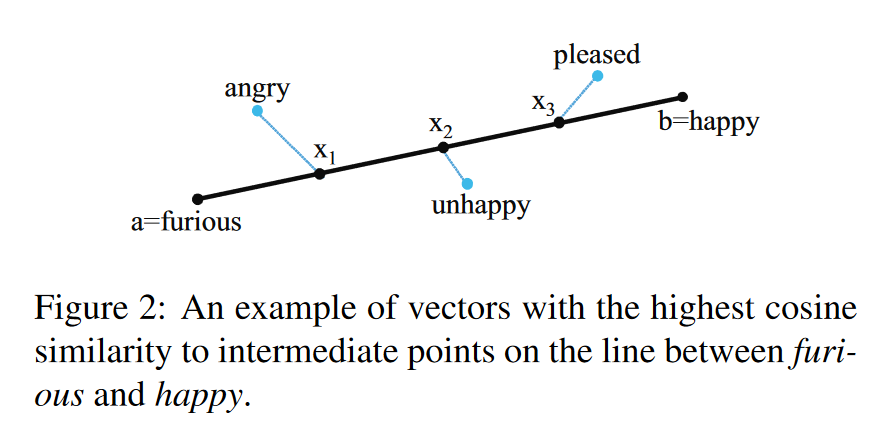 Joo-Kyung Kim and Marie-Catherine de Marneffe. 2013. 
Deriving Adjectival Scales from Continuous Space Word Representations. 
In Proceedings of the 2013 Conference on Empirical Methods in Natural Language Processing, pages 1625–1630, 
Seattle, Washington, USA. Association for Computational Linguistics.
46
ここまでのまとめ
自然言語処理では，語の類似性を考慮することが大切
単語の特徴ベクトルは，単語を数値化したもの
　このとき，複数の数値の組（ベクトル）を考える






Word2vec は，分布仮説と多数の文書データを用いた学習により，単語の特徴ベクトルを求める一手法
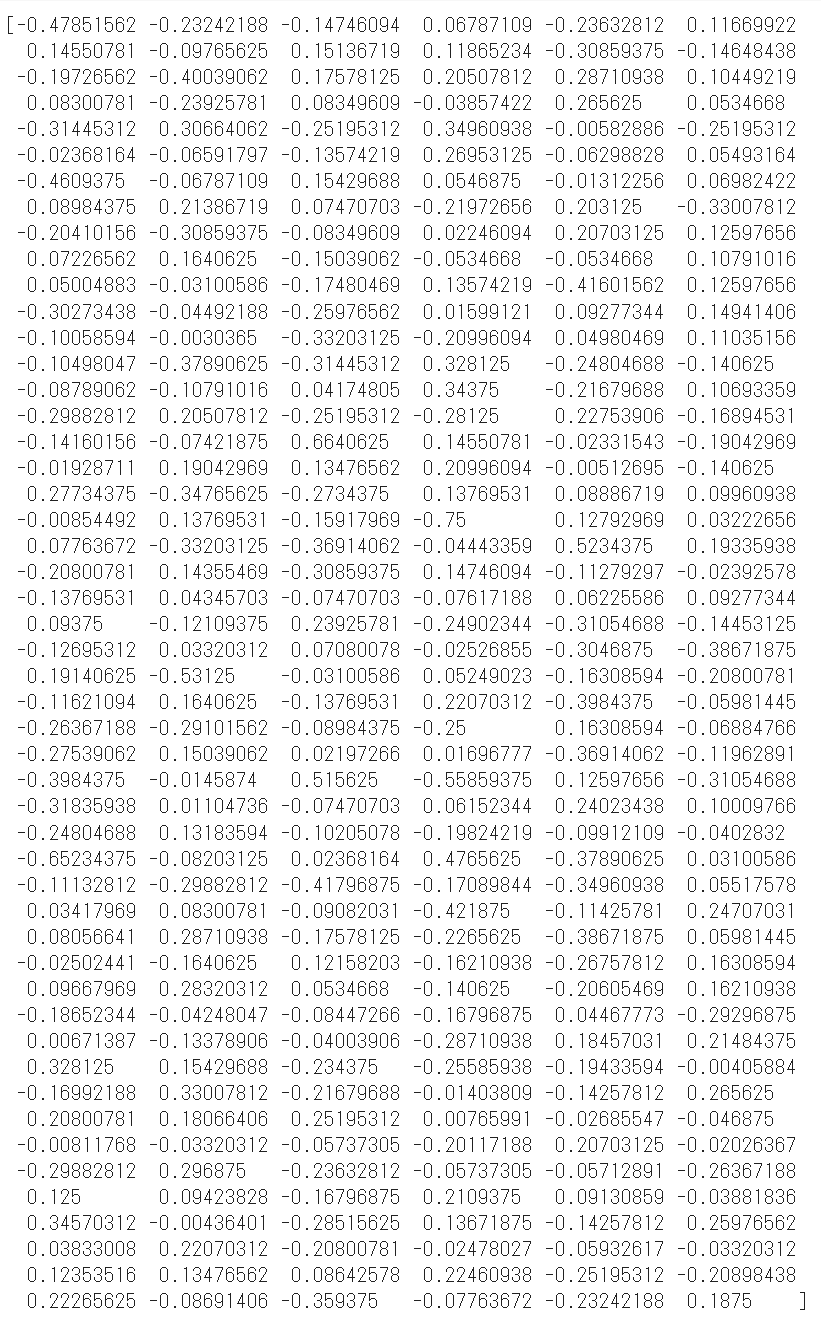 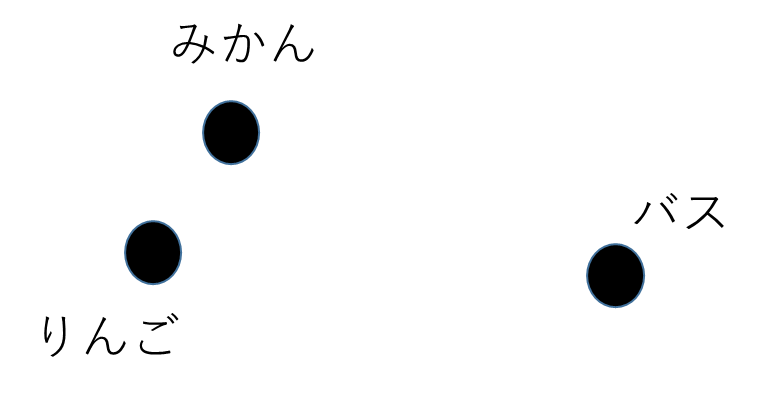 単語
iPhone
多数の数値
（ここでは 300個の数値）
数値化
47
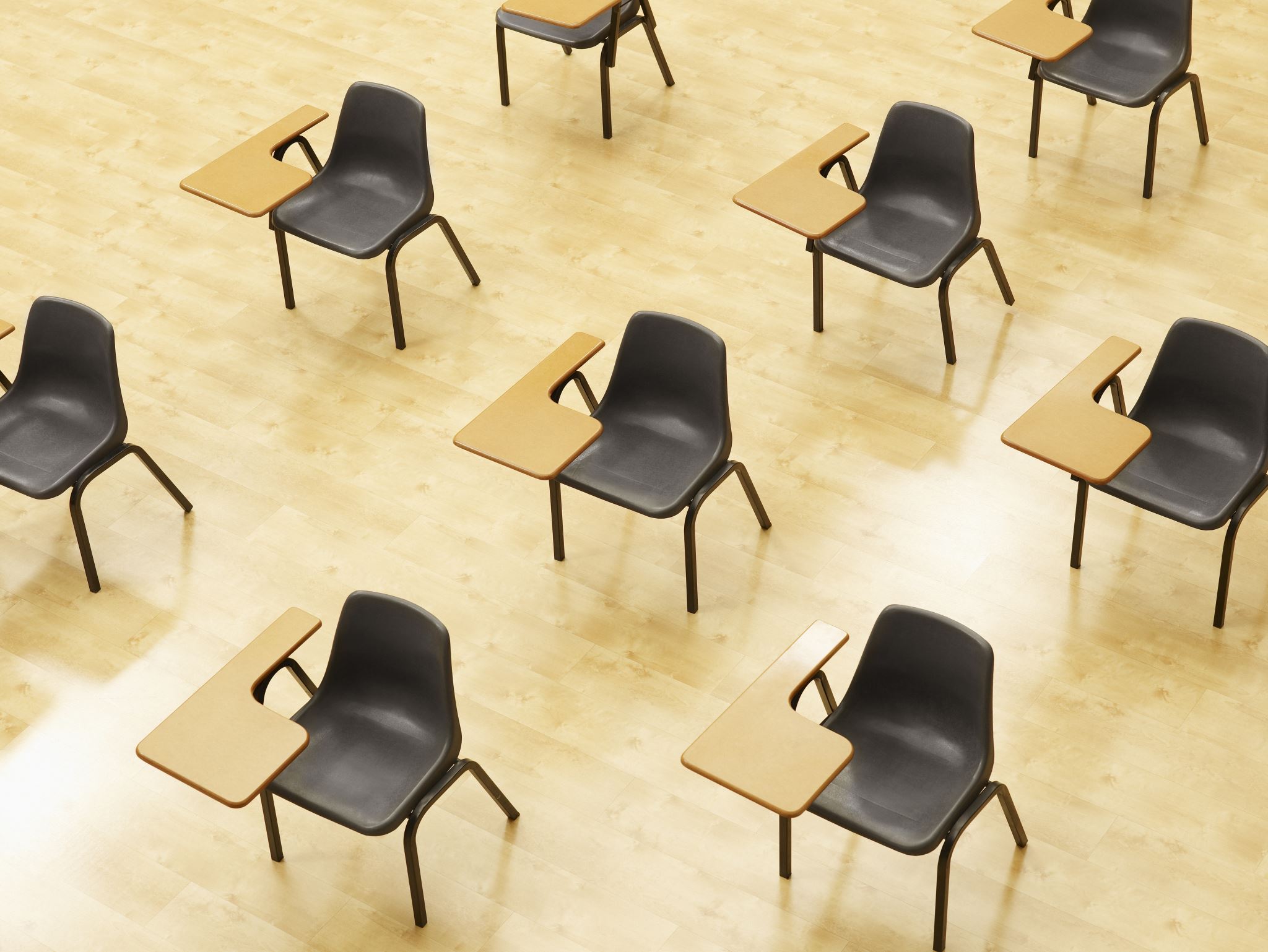 演習３．単語の特徴ベクトルと単語の類似度
【トピックス】
単語の特徴ベクトル
単語の類似度
48
① 単語の特徴ベクトル，単語の類似度
使用するページ:
https://colab.research.google.com/drive/1E86OSq90AyI1z-ULE6hNoVmpCJ_7fCR8?usp=sharing

2. 必要な事前知識
単語の特徴ベクトルは，単語を数値化したもの
　このとき，複数の数値の組（ベクトル）を考える
Word2vec は，分布仮説と多数の文書データを用いた学習により，単語の特徴ベクトルを求める一手法

3. 各自で行うこと
各自で説明、ソースコード、実行結果を確認する．
49
10-4. チャットボット の概要
50
チャットボットの想定用途
翻訳：異なる言語間で翻訳
校正：文書の品質確認と品質向上
リサーチ支援：既存の情報源の探索
要約：文章からテキストの要点を得る
プログラミング支援：プログラム中のバグ発見、コード改善、説明の下書き、仕様書とプログラムの整合性の確認など
自学自習支援：AI にも質問や相談により、自学自習を推進
顧客サービス：問い合わせ対応のサポート、注文や予約などのサポート
エンターテインメント：ゲームコンテンツの作成支援など
日常業務サポート：スケジュール管理とリマインダーなど
51
チャットボットへの期待
サービス品質の向上
AI は、24時間常に利用可能。即時に利用可能。
AIと人間の共同
例：AIが過去の問い合わせに対する回答記録を学習し、それともとに人間をサポート
人間では気づきにくい過ちの発見
文章やプログラム中の誤りの発見をサポート
多言語対応
AI は、日本語や英語の言語の壁を乗り越えることも可能
52
チャットボットの利用上の注意点
● チャットボットは不正確な情報を回答する場合がある
● チャットボットは著作権に違反するコンテンツを回答する場合がある
● プライバシや秘密にしたい情報を書き込んではいけない
● 大学の課題などで，チャットボットを丸写ししてはいけない
53
ChatGPT
対話形式に特化したチャットボット
過去の対話やフィードバックから学び、より適切な回答を生成する能力も持つ
54
TalkAI
登録不要で ChatGPT 3.5 を試すことができる
オンラインサービス　

https://talkai.info/ja/


　　※ ChatGPT を名乗る詐欺サイトも多数あります．　
　　　そのことは心にとめておきましょう
55
TalkAI の実行例①
間違い探しを人工知能に頼む
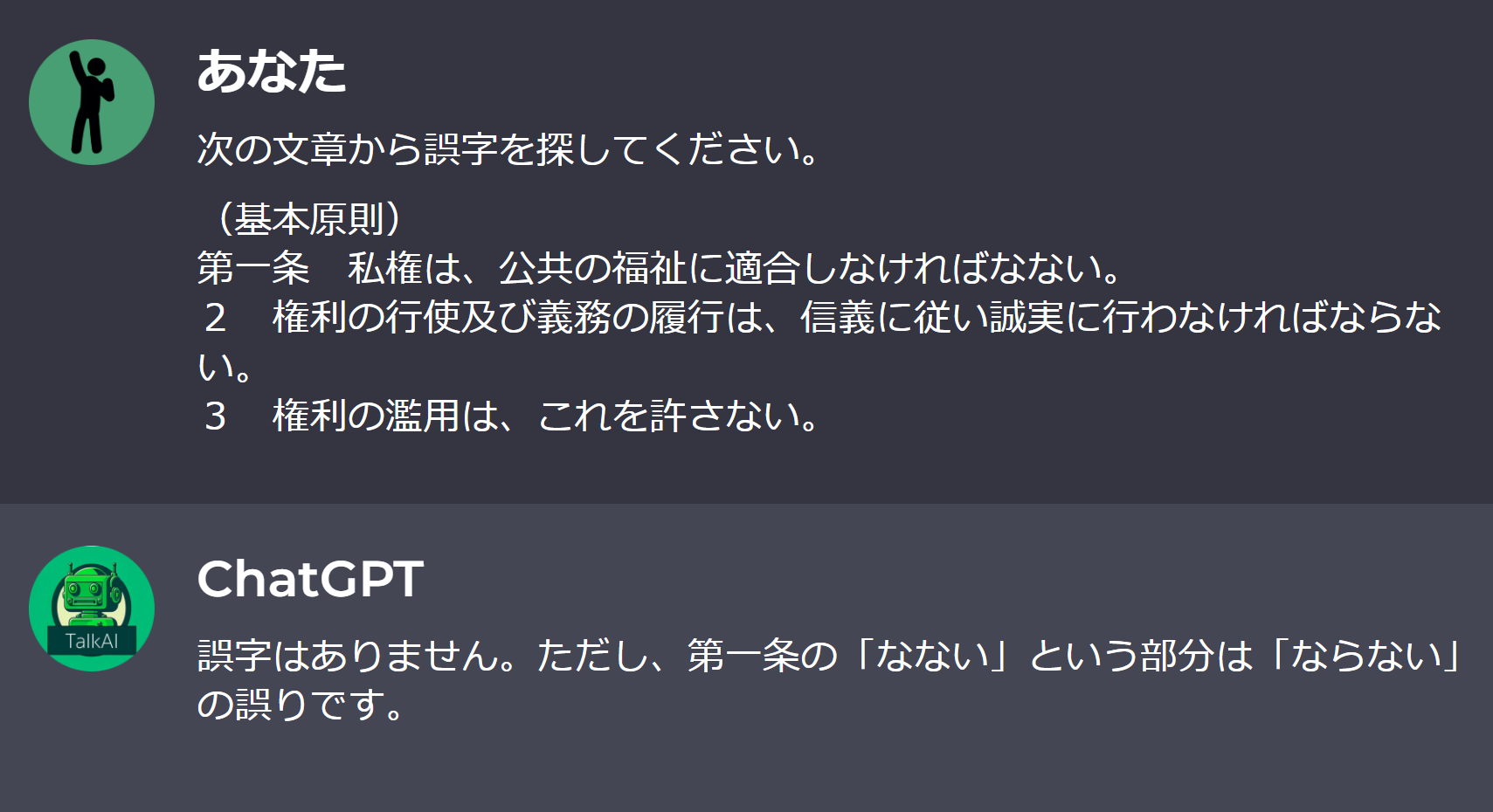 56
TalkAI の実行例②
プログラム作成のアシスタントとして利用
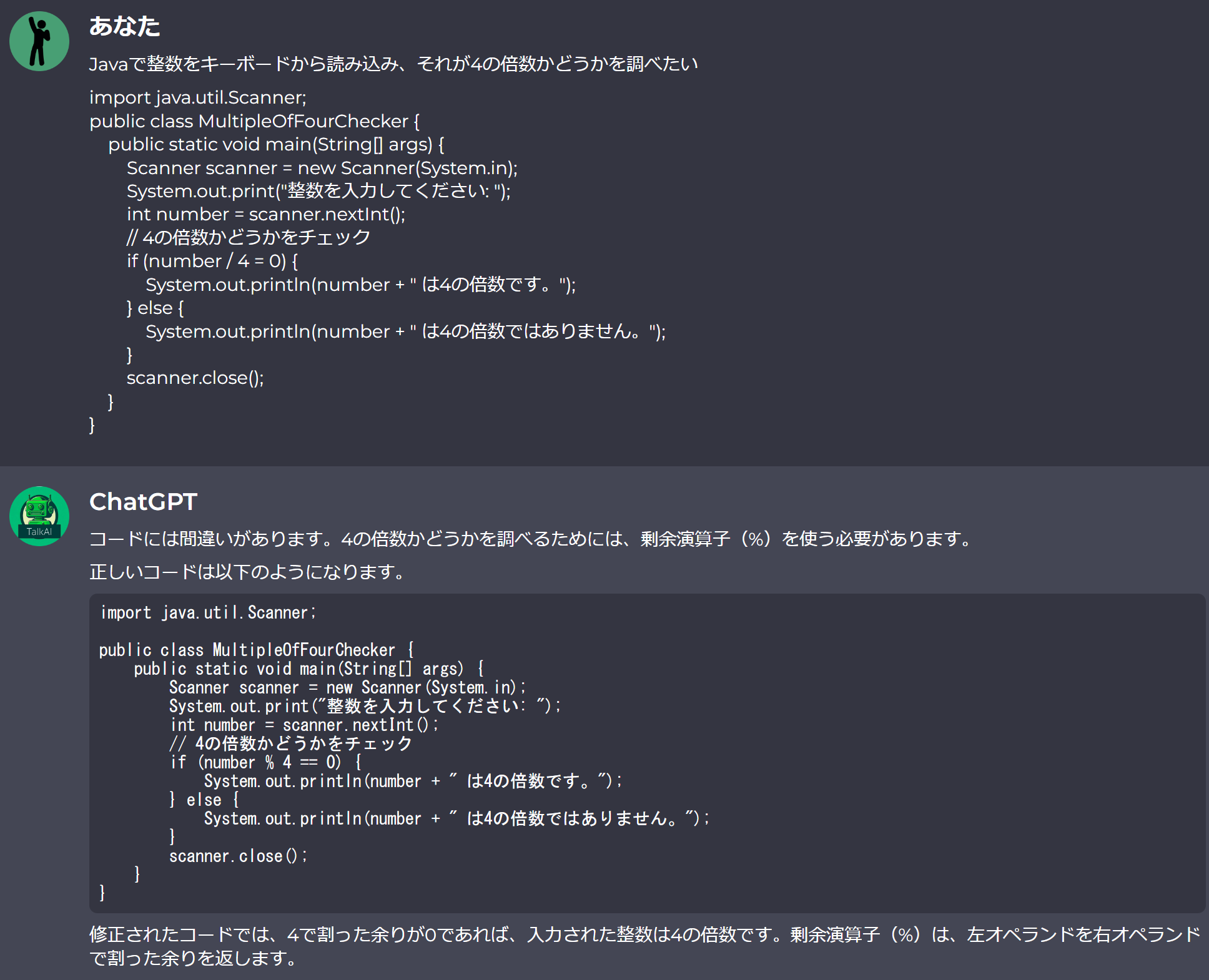 57
TalkAI の実行例③
家庭教師になってもらう
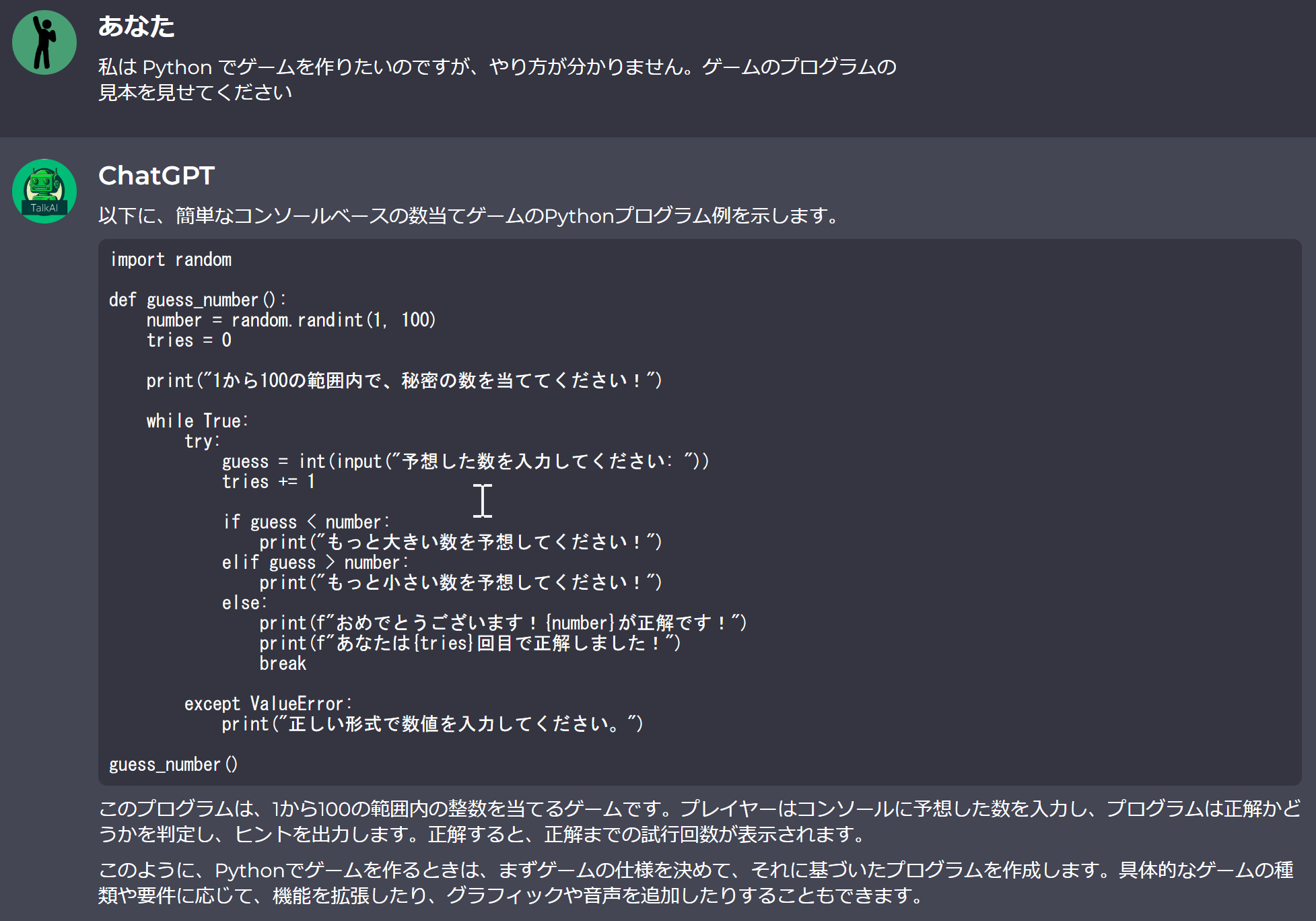 58
LLaVA
LLaVA はマルチモーダル（言葉、画像という複数を受け付ける）なチャットボットの技術

LLAVA の公式デモ(llava-v1.5-13b): https://llava.hliu.cc/
59
LLaVA との対話　①画像の説明
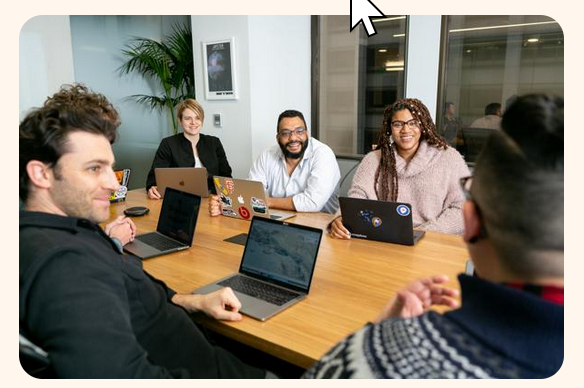 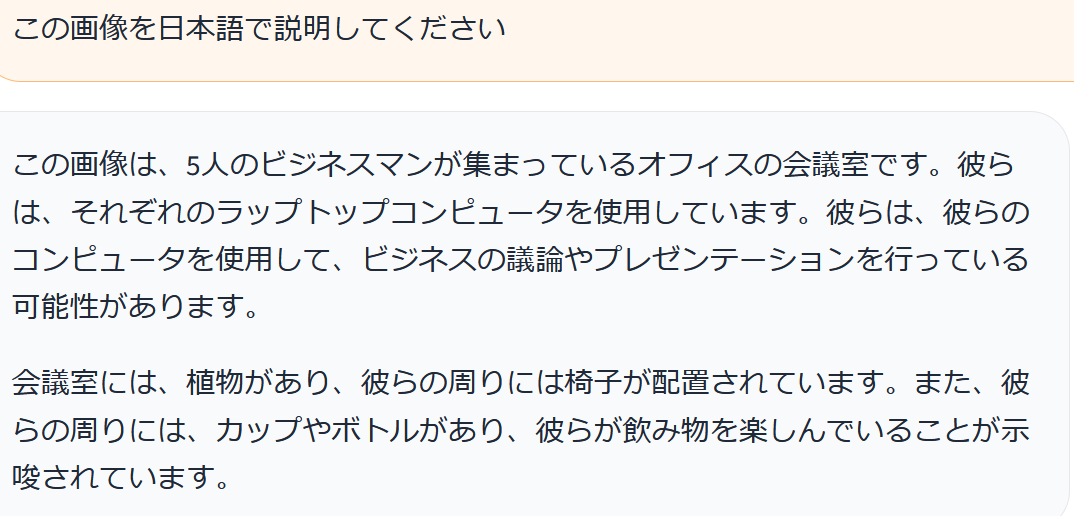 60
LLaVA との対話　②詳細な説明
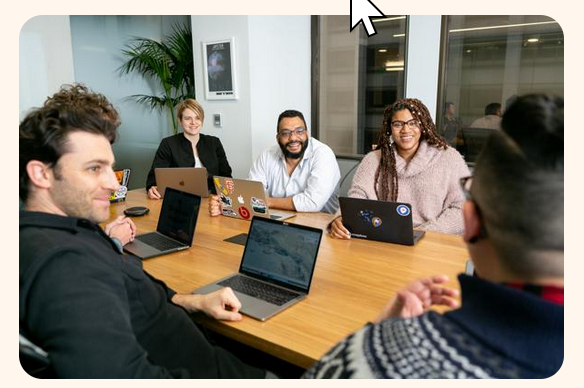 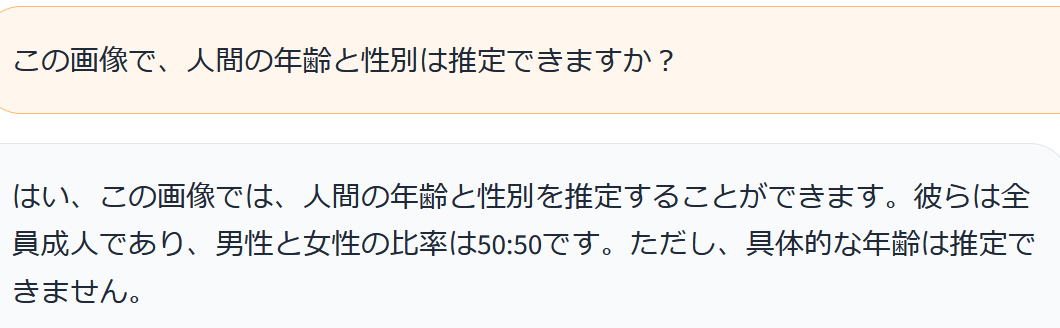 61
LLaVA との対話　③根拠な説明
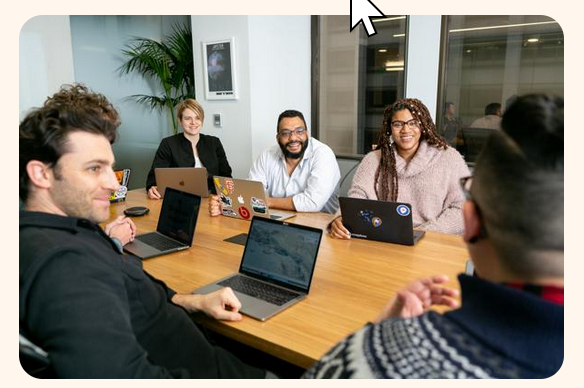 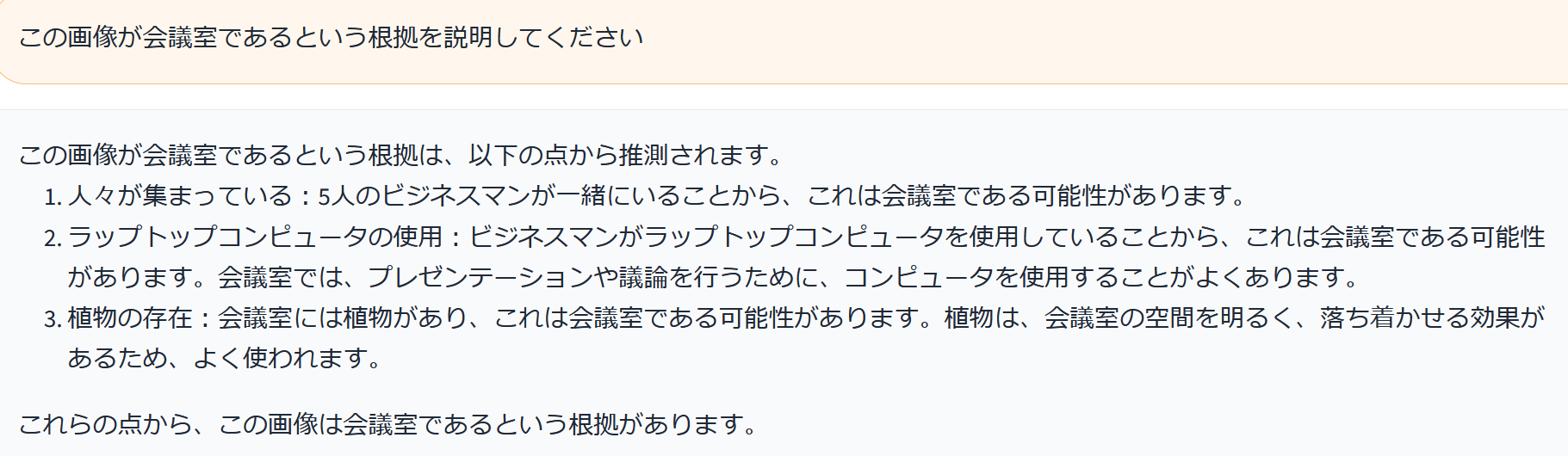 62
ここまでのまとめ
チャットボット
用途：翻訳、校正、リサーチ支援、要約、プログラミング支援、自学自習支援、顧客サービス、エンターテインメント、日常業務サポートなどさまざま
期待される効果：サービス品質の向上、AIと人間の共同、人間では気づきにくい過ちの発見、多言語対応など
利用上の注意点
不正確な情報を提供することがある。
著作権に違反するコンテンツを生成するリスク。
プライバシーを侵害する情報をオンラインサービスに与えないように注意。
大学の課題での丸写しは不適切。
63
10-5. チャットボット のベストプラクティス
64
チャットボットとチャットボットを活用するための指針
プロンプト
プロンプトは、チャットボットへの質問や要求を、明確かつ具体的に
以前の AI の対話に対する追加要求（明確化、追加情報の要求など）も可能

適切な追加データを与える
追加データ（関連情報、事例、データなど）をプロンプトとして与えることで、回答の改善を行う

回答の根拠の確認
AI の回答について、正確性や根拠を確認
チャットボットとインターネット検索を統合したサービスは、回答の根拠の確認をサポート
ChatGPT (https://chat.openai.com/)
WebLangChain (https://weblangchain.vercel.app/)
65
プロンプトの例
AI に解かせたい問題と、追加データを書く

解かせたい問題
ディナーの料理のアイデア、調理手順、健康的な理由の説明

追加データ
利用可能な材料: トマト、鶏胸肉、玉ねぎ、にんにく
要件: 簡単で健康的

AIへのプロンプト
ディナーの料理のレシピを検索して下さい。材料は、トマト、鶏胸肉、玉ねぎ、にんにくです。簡単で健康的なディナーを希望します。材料を使って、どのようなディナー料理が作れますか？料理のアイデアと、その簡単な調理手順を教えてください。また、その料理が健康的である理由も説明してください。
66
WebLangChain の要点
インターネット検索: Tavily
チャットボット: GPT-3.5-Turbo
AI の思考の連鎖（Chain of Thought）を確認できる
情報源 (Source) も確認できる
67
WebLangChain の処理プロセス
インターネットの情報源の利用
人間からのプロンプトを処理。その過程で、インターネット上の情報源からデータを収集。それをもとに最終的な回答を生成

思考の連鎖
プロンプトの要求を実行するために、新しいプロンプトを AI が生成する機能が特徴である
例：インターネット上の情報源から得られたデータを基に処理の実行を要求するプロンプトを AI が生成。そのことにより、インターネット上の情報源からのデータを要約したり整理したりする。
68
https://weblangchain.vercel.app/
WebLangChain の回答
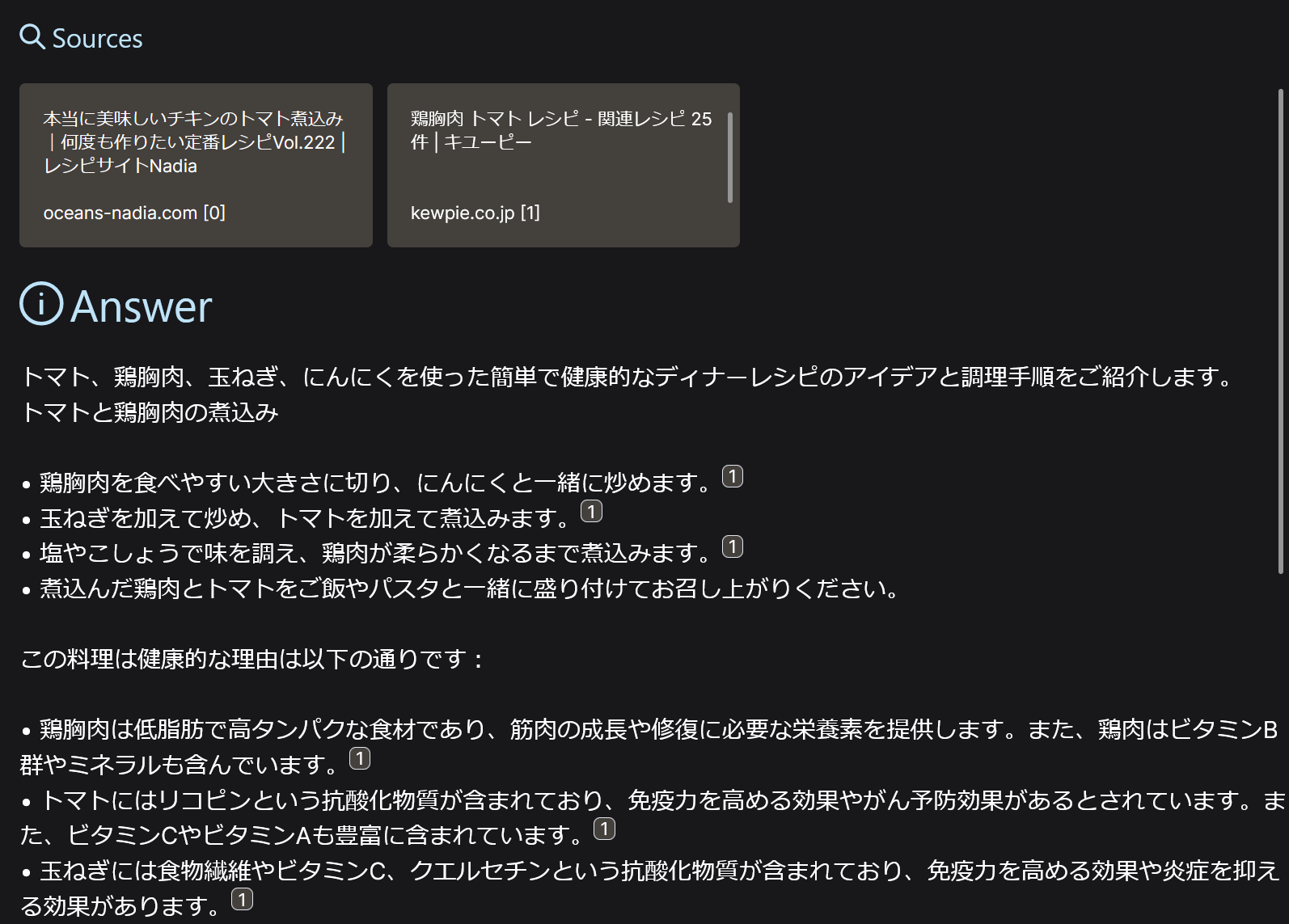 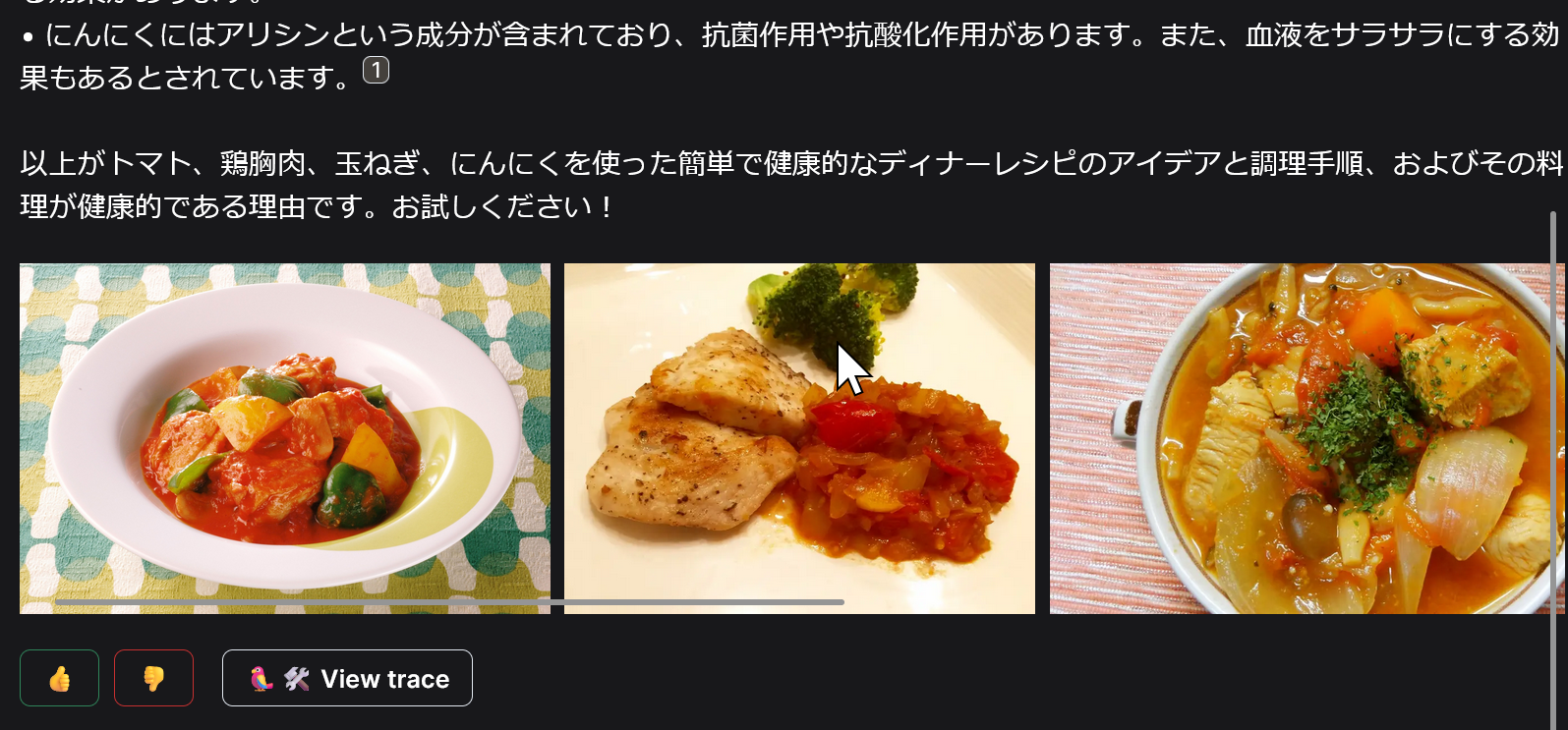 69
WebLangChain のトレース
トレースは、処理の全ステップを示す
AI によるプロンプトの生成、インターネットからのデータの収集、最終的な回答の生成などのステップ
最初のプロンプトから最終的な回答にいたるプロセスを追跡できる
最終的な回答が得られた根拠を確認できる
チャットボットの信頼性を向上
70
WebLangChain のトレース①
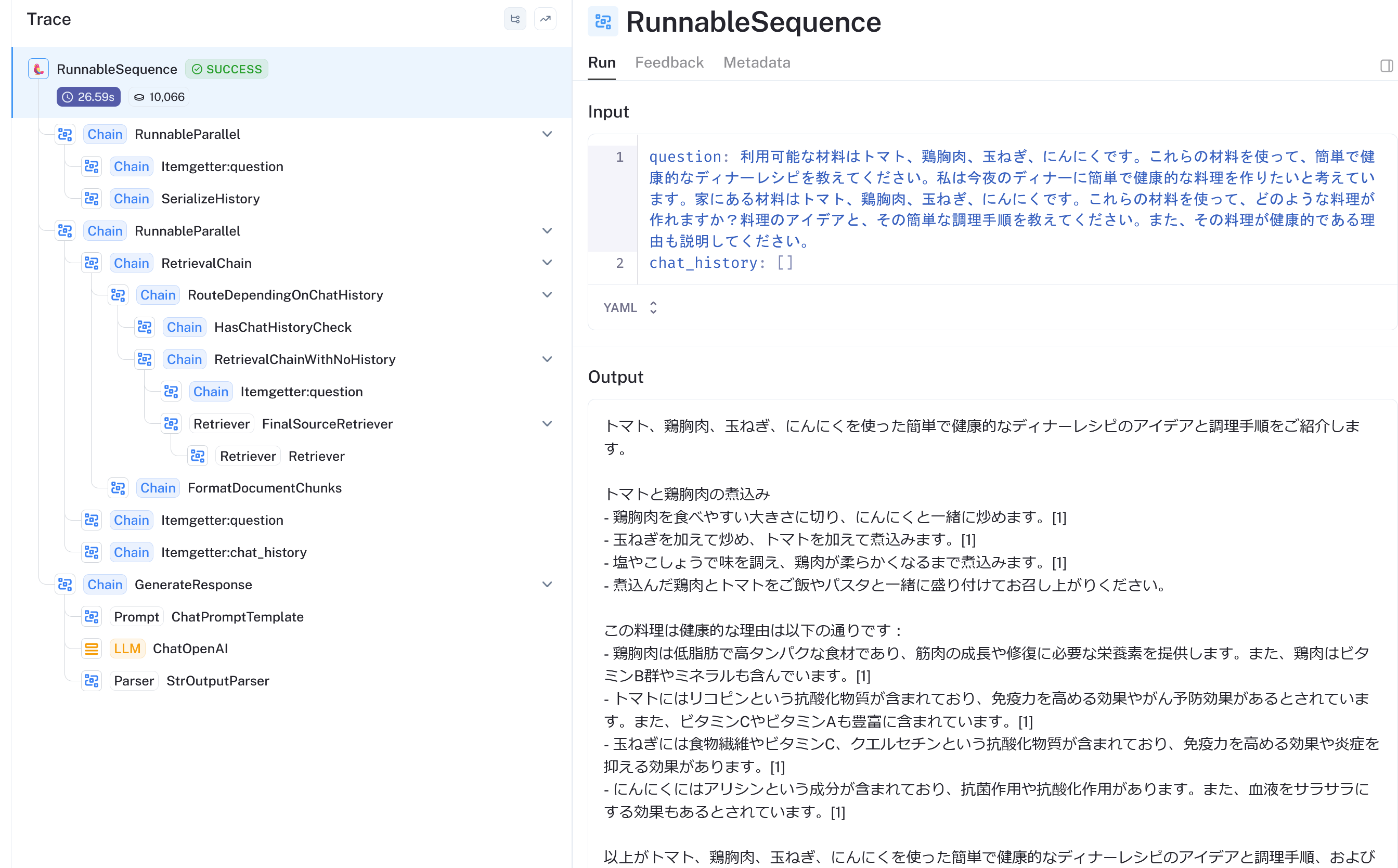 71
WebLangChain のトレース②
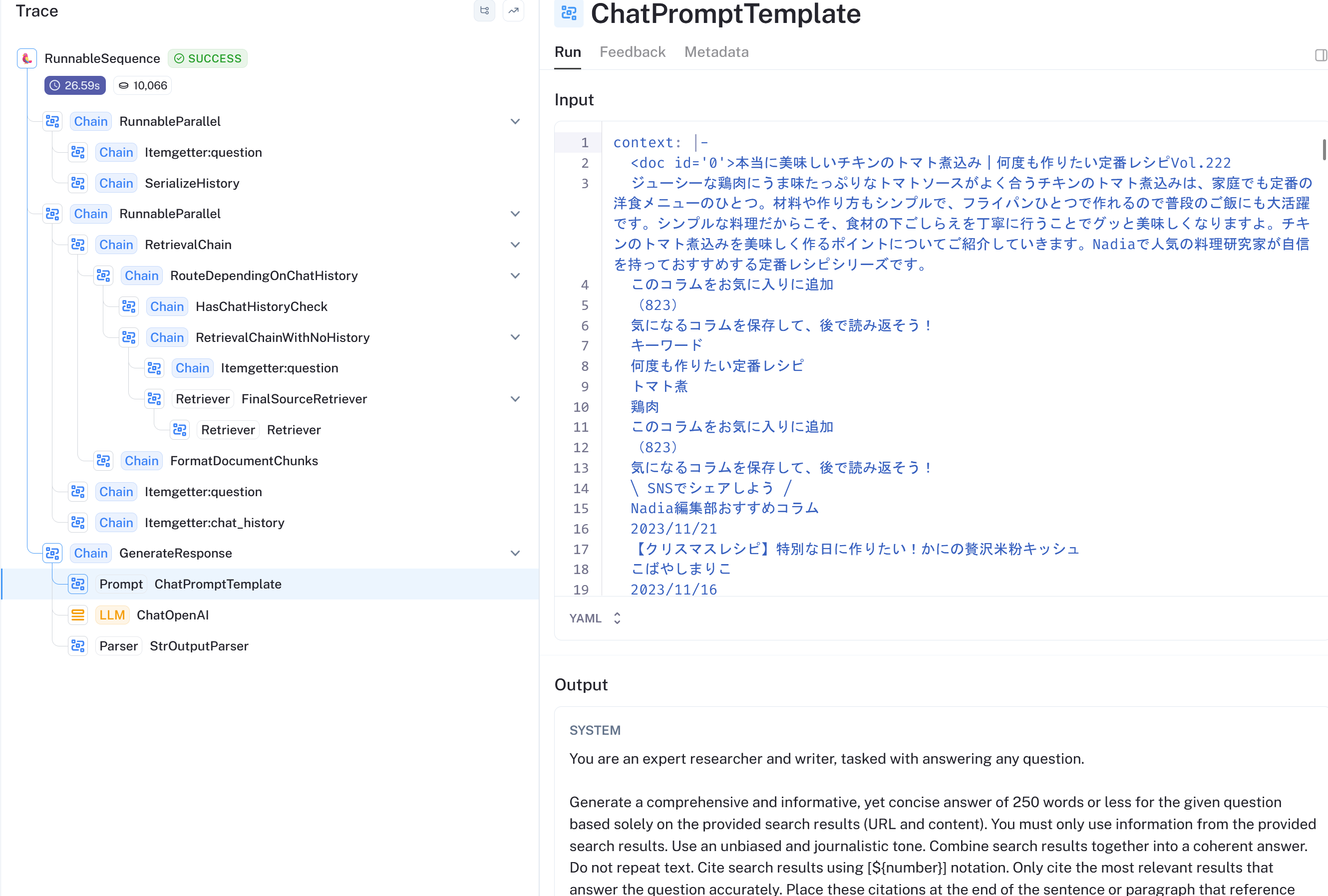 72
WebLangChain のトレース③
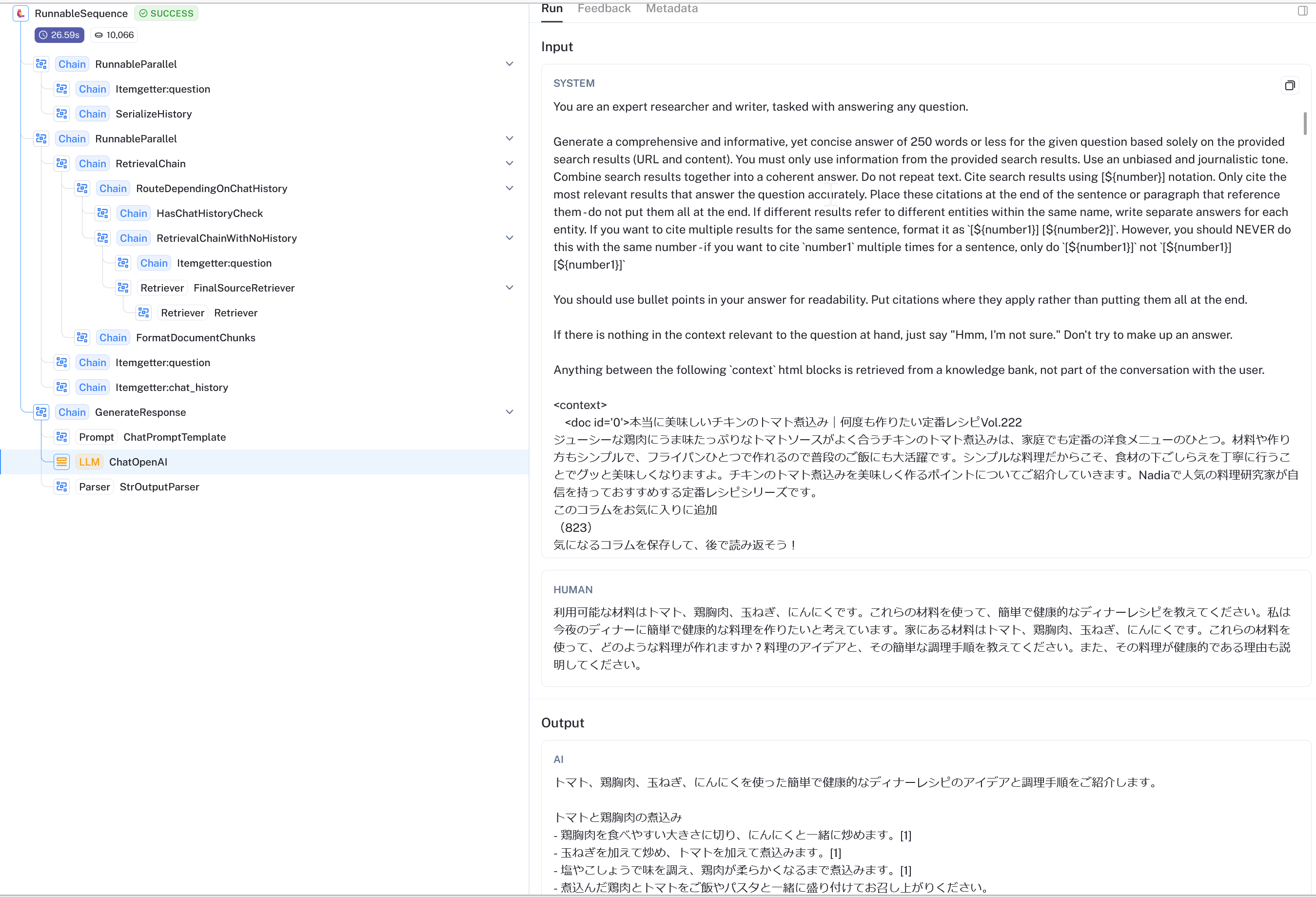 73
ここまでのまとめ
プロンプト
プロンプトは、チャットボットへの質問や要求を、明確かつ具体的に
以前の AI の対話に対する追加要求（明確化、追加情報の要求など）も可能
適切な追加データを与える
追加データ（関連情報、事例、データなど）をプロンプトとして与えることで、回答の改善を行う
回答の根拠の確認
AI の回答について、正確性や根拠を確認
チャットボットとインターネット検索を統合したサービスは、回答の根拠の確認をサポート
WebLangChainの特徴
インターネット検索とチャットボット（GPT-3.5-Turbo）を利用
トレース機能
トレースは、処理の全ステップを示す
最初のプロンプトから最終的な回答にいたるプロセスを追跡できる
最終的な回答が得られた根拠を確認できる
チャットボットの信頼性を向上
74
自習３．チャットボットに画像やテキストを与える
目的： チャットボット（LLAVA）の能力を理解し、画像やテキストを使ってどのように対話が行われるかを学ぶ。

① LLAVAの公式デモにアクセス
https://llava.hliu.cc/
② 画像を各自で準備
③ 画像のアップロード: ①のページで画像をアップロード
④ アップロードした画像やテキストに関する質問を考え、チャットボットに入力
⑤ チャットボットの応答を各自で分析 

ヒント：さまざまな質問を試し、正確性を確認する。
チャットボットが誤った情報を回答した場合、なぜ、そのような回答になったのかを考察する
75
自習４．チャットボットの最新技術動向
目的：チャットボット技術の最新動向を理解し、その有用性を探る
① WebLangChainのサイトにアクセス
WebLangChain https://weblangchain.vercel.app/
② 実際に試してみる: 具体的な質問やタスクを実行。特定のトピックに関する情報を求めるなど
③ 回答の分析: 正確さや分かりやすさを評価
④ トレース機能を試してみる

ヒント：さまざまな質問を試す。トレース機能に注目し、どのように役立つかを考察する
76
全体まとめ①
自然言語処理は、は、人間が普段使う言語（日本語、英語など）をコンピュータが理解したり、生成する技術

【自然言語処理のさまざまな応用】
情報検索、AIとの対話、AIへの指示、プログラミング支援、人間の指示による文書の作成や推敲、翻訳、要約

単語の特徴ベクトルは、単語を数値化したもの

【分布仮説】
同じ文脈で出現する単語は類似する意味を持つ。
【Word2vec】
意味の近い単語が数値空間で近くに配置される。
77
全体まとめ②
チャットボット
用途：翻訳、校正、リサーチ支援、要約、プログラミング支援、自学自習支援、顧客サービス、エンターテインメント、日常業務サポートなどさまざま
期待される効果：サービス品質の向上、AIと人間の共同、人間では気づきにくい過ちの発見、多言語対応など
利用上の注意点
不正確な情報を提供することがある。
著作権に違反するコンテンツを生成するリスク。
プライバシーを侵害する情報をオンラインサービスに与えないように注意。
大学の課題での丸写しは不適切。

チャットボットのベストプラクティス
プロンプト
プロンプトは、チャットボットへの質問や要求を、明確かつ具体的に
以前の AI の対話に対する追加要求（明確化、追加情報の要求など）も可能
適切な追加データを与える
追加データ（関連情報、事例、データなど）をプロンプトとして与えることで、回答の改善を行う
回答の根拠の確認
AI の回答について、正確性や根拠を確認
チャットボットとインターネット検索を統合したサービスは、回答の根拠の確認をサポート
78
リカレントニューラルネットワークと Transformer（興味のある人のための追加資料。自習用）
79
【自然言語処理の課題①】

　　語順が違っても扱えること

　　　今日は晴れだが、明日も晴れだ。
　　　明日は晴れだが、今日も晴れだ。
同じ意味の文章
80
自然言語を扱うニューラルネットワーク
【種類】
リカレントニューラルネットワーク，LSTM やその改良版

Transformer （2017年発表） など
81
自然言語を扱うニューラルネットワーク
＜文章＞　＝　単語１　単語２　単語３
単語１　単語２　単語３
ニューラル
ネットワーク
特徴
ベクトル
特徴
ベクトル
特徴
ベクトル
82
自然言語を扱うニューラルネットワーク
＜文章＞　＝　単語１　単語２　単語３
単語１　単語２　単語３
１
番
目
の
出
力
ニューラル
ネットワーク
特徴
ベクトル
特徴
ベクトル
特徴
ベクトル
83
自然言語を扱うニューラルネットワーク
＜文章＞　＝　単語１　単語２　単語３
単語１　単語２　単語３
２
番
目
の
出
力
ニューラル
ネットワーク
特徴
ベクトル
特徴
ベクトル
特徴
ベクトル
84
自然言語を扱うニューラルネットワーク
単語１　単語２　単語３
３
番
目
の
出
力
ニューラル
ネットワーク
特徴
ベクトル
特徴
ベクトル
特徴
ベクトル
順々に処理される
（文章が長いときも同じ）
85
Transformer
リカレントニューラルネットワークの欠点を克服するものとして，Transformer が 2017年提案された
列を入力とし，列を出力とする点などは，リカレントニューラルネットワークと同じ
リカレントニューラルネットワークの欠点を克服するため，離れた単語間に依存関係を直接扱う Attention の仕組みを導入
リカレントニューラルネットワークにあった「回帰」の仕組みは廃止
自然言語処理で，リカレントニューラルネットワークや LSTM を使うと，
保持できる情報が少なすぎるのが欠点．
（単語の特徴ベクトル１つ分の情報しか保持できないという考え方も）
長い文章を扱うのが困難であったり，精度が出なかったりする．
86
問答
リカレントニューラルネットワークは，回帰により，過去の情報を保持する．時系列データなどのデータの並びを扱う能力を持つ
テキスト
質問
回帰
答え
保持する
要約
リカレントニューラルネットワークは，回帰により，過去の情報を保持する．時系列データなどのデータの並びを扱う能力を持つ
データは回帰する能力がある．
要約
テキスト生成
リカレントニューラルネットワークは，回帰により，過去の情報を保持する．時系列データなどのデータの並びを扱う能力を持つ
リカレントニューラルネットワークは，回帰により，過去の情報を保持する．時系列データなどのデータの並びを扱う能力を持つ.線形回帰モデル(pn-model)は,過去のデータが現在から何百年後かに再度出現する.つまり,
生成
87
AIが生成する結果の例